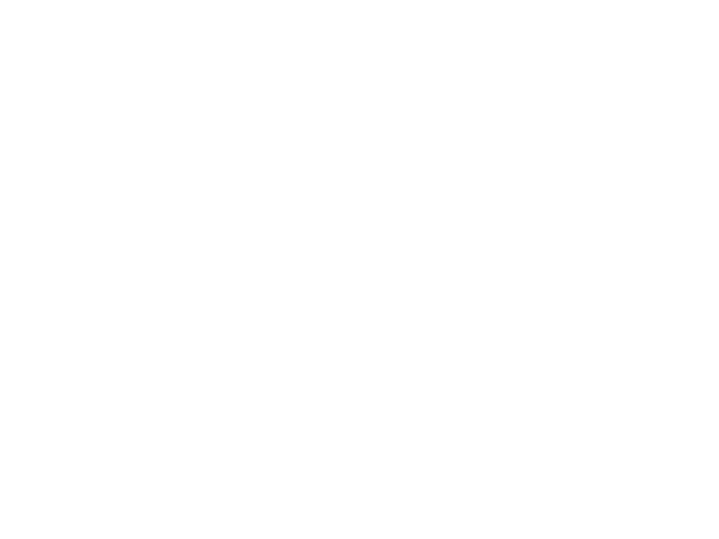 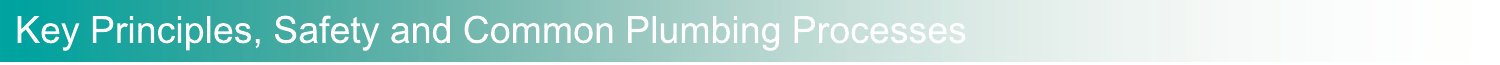 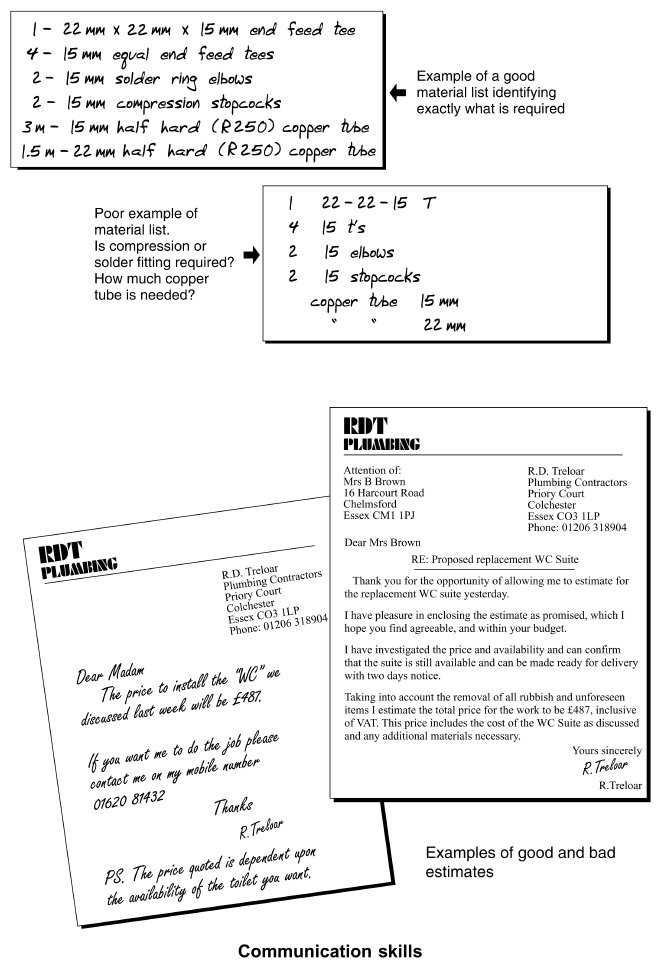 Form Plumbing, 4th  Edition. R. D. Treloar. Page 05
© 2012 Blackwell Publishing Ltd. Published 2012 by Blackwell Publishing Ltd.
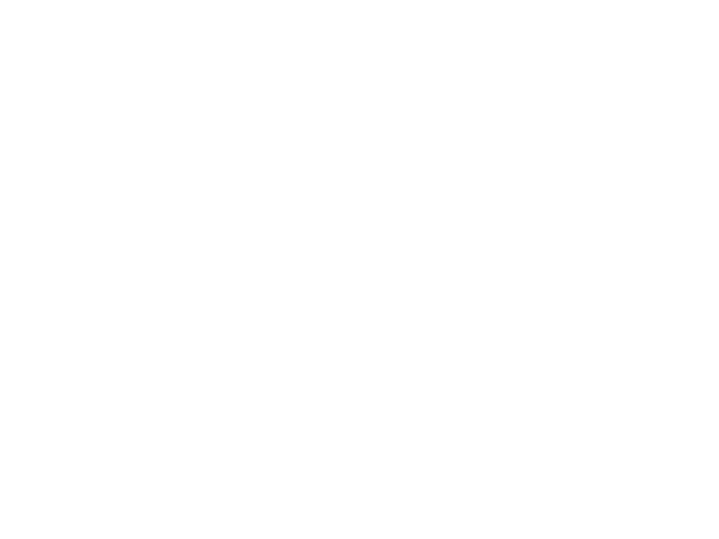 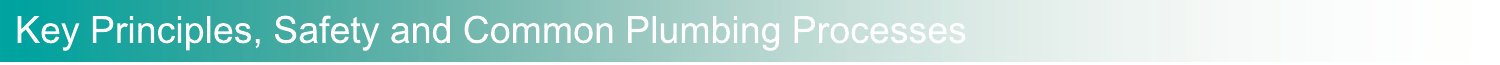 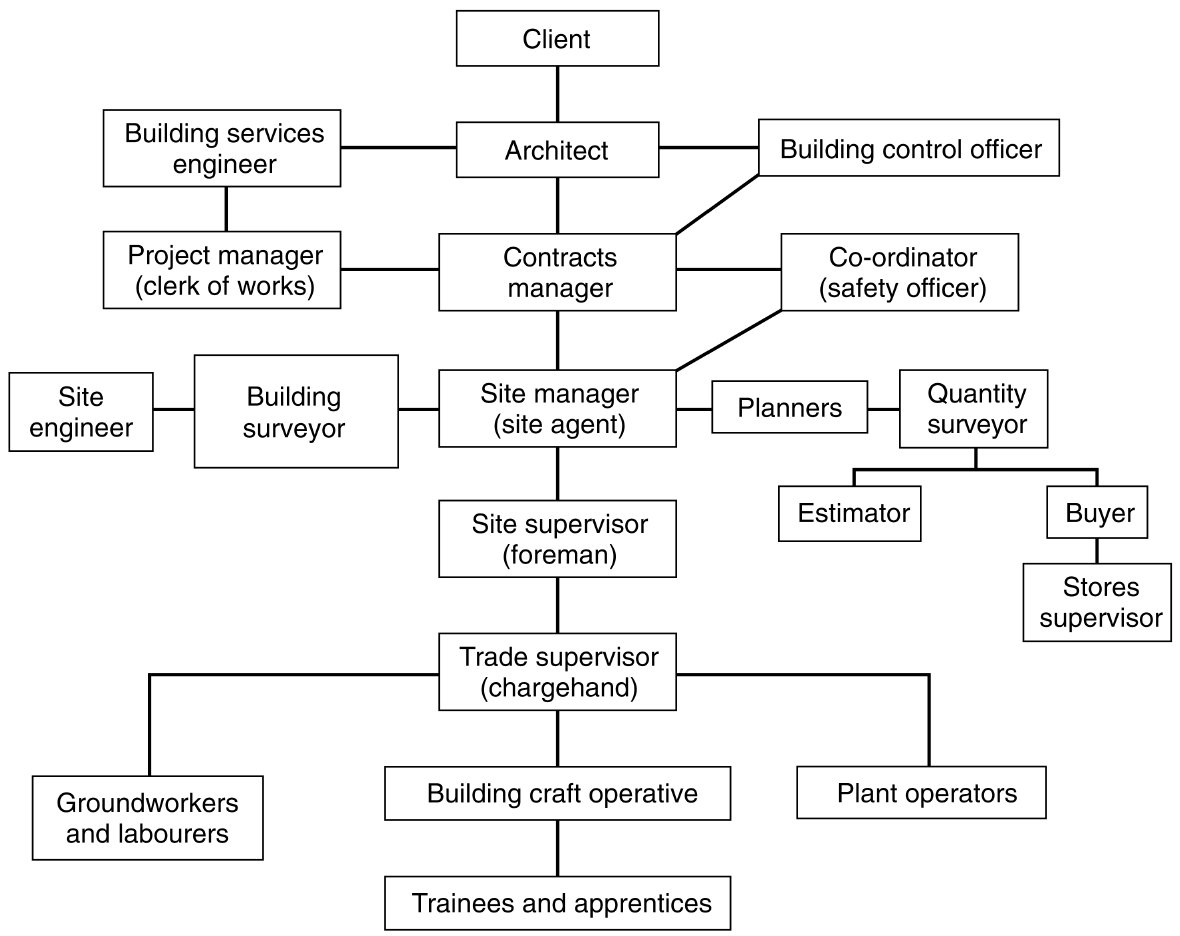 Form Plumbing, 4th  Edition. R. D. Treloar. Page 11
© 2012 Blackwell Publishing Ltd. Published 2012 by Blackwell Publishing Ltd.
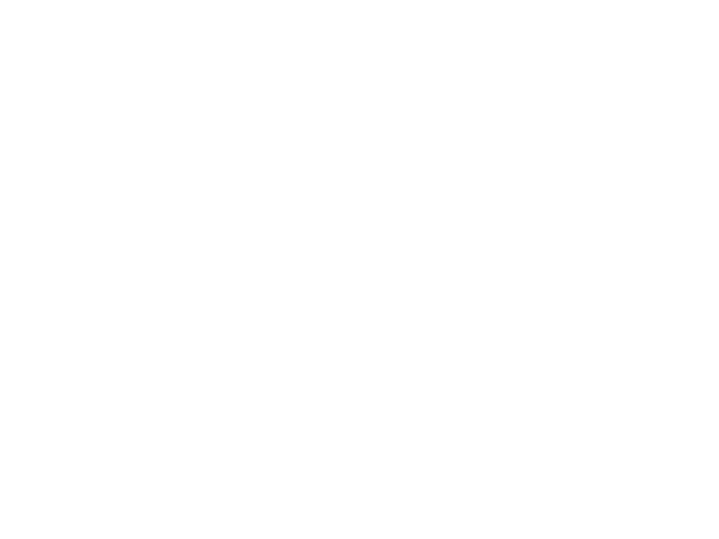 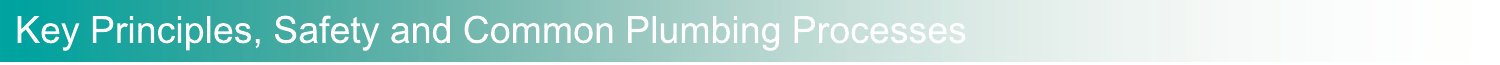 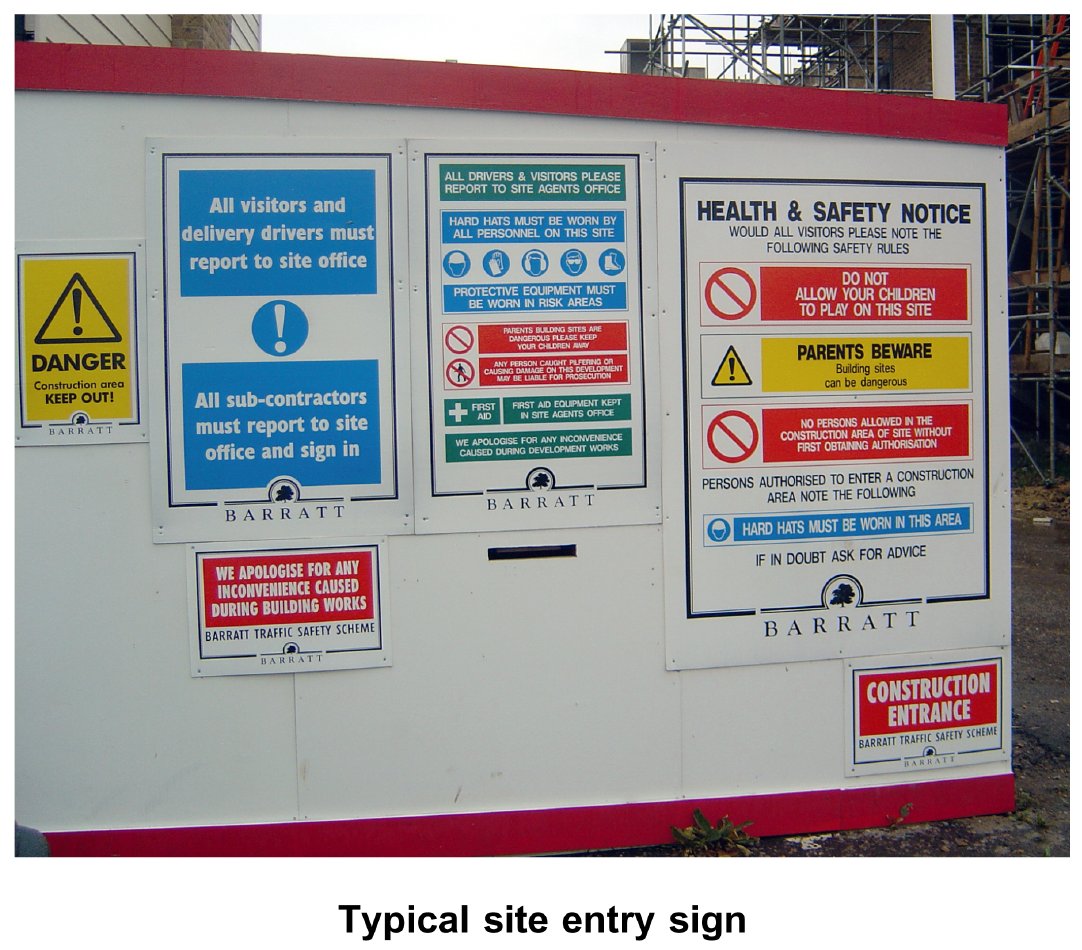 Form Plumbing, 4th  Edition. R. D. Treloar. Page 13
© 2012 Blackwell Publishing Ltd. Published 2012 by Blackwell Publishing Ltd.
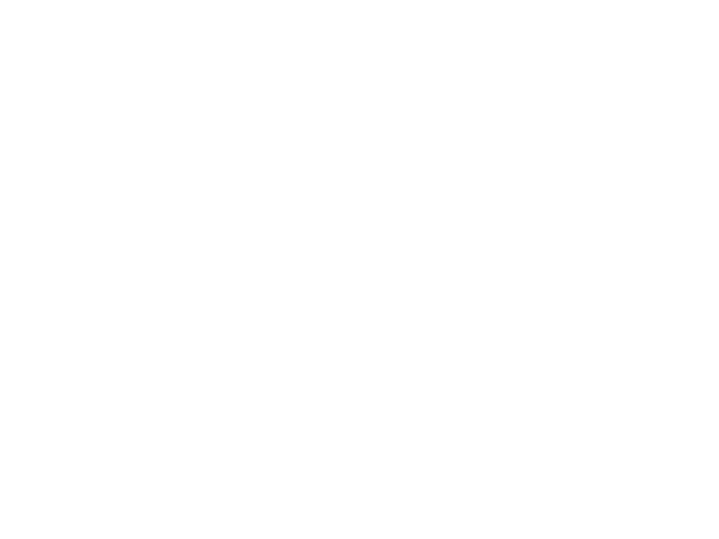 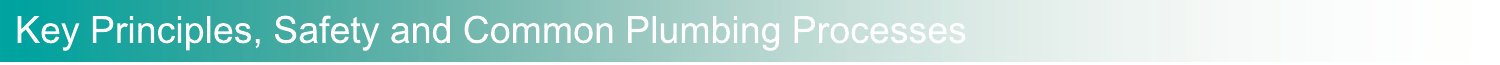 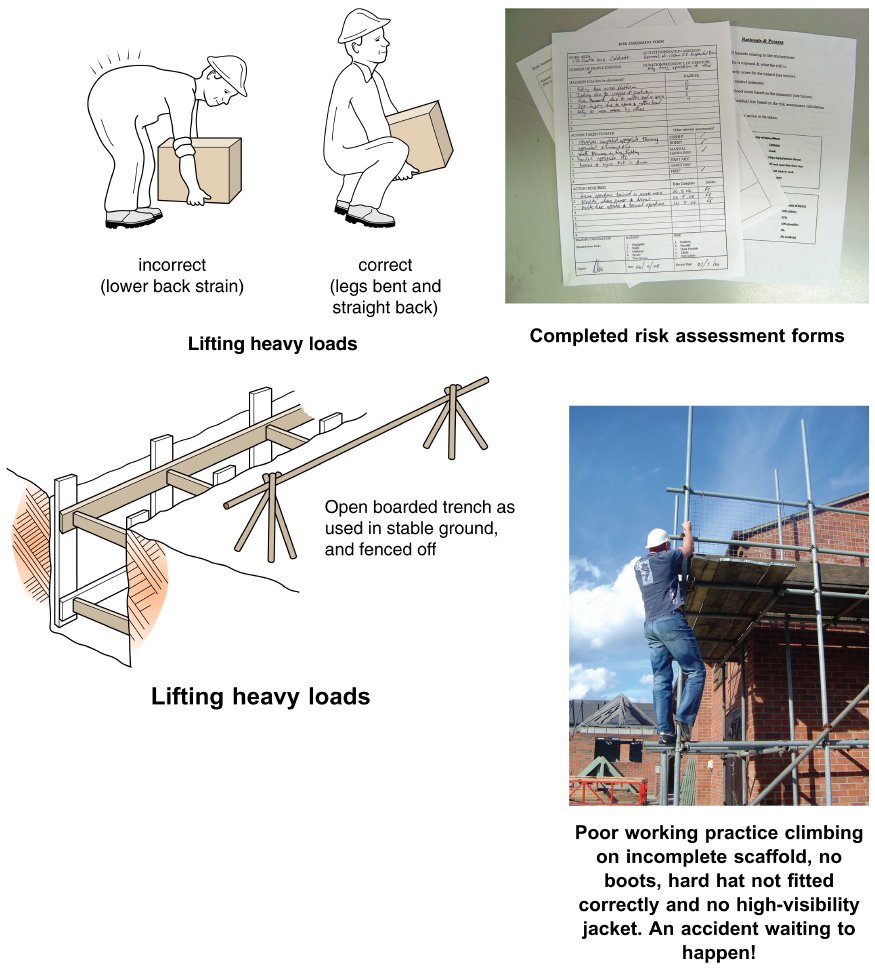 Form Plumbing, 4th  Edition. R. D. Treloar. Page 15
© 2012 Blackwell Publishing Ltd. Published 2012 by Blackwell Publishing Ltd.
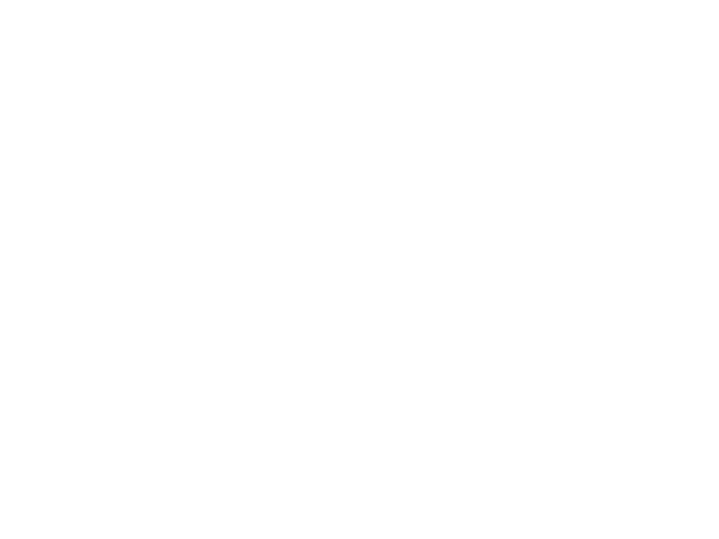 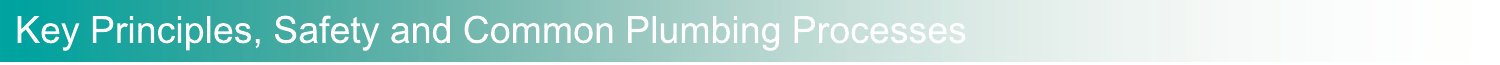 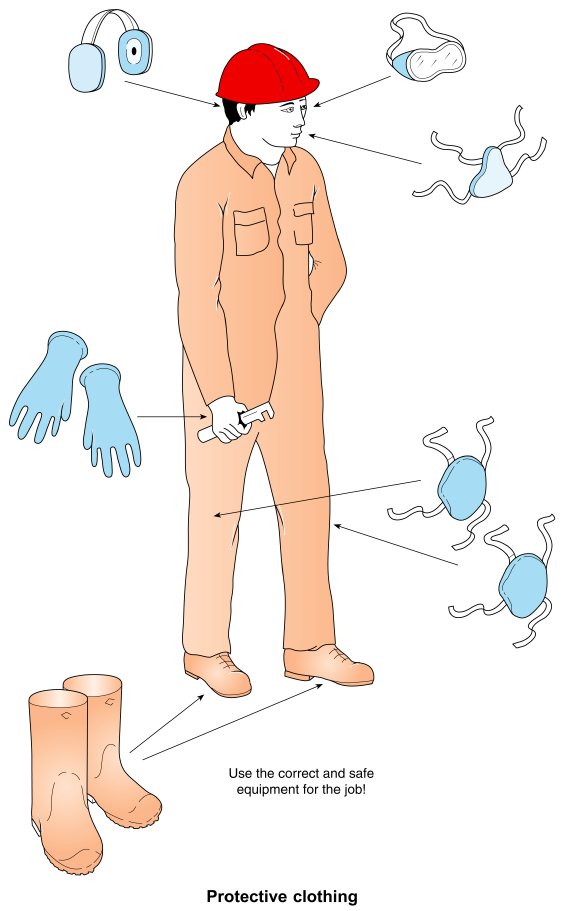 Form Plumbing, 4th  Edition. R. D. Treloar. Page 17
© 2012 Blackwell Publishing Ltd. Published 2012 by Blackwell Publishing Ltd.
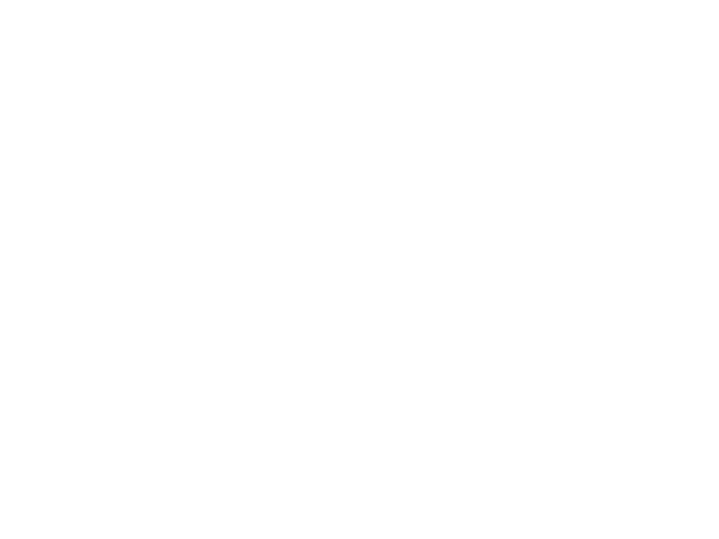 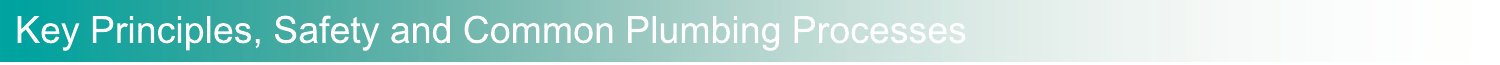 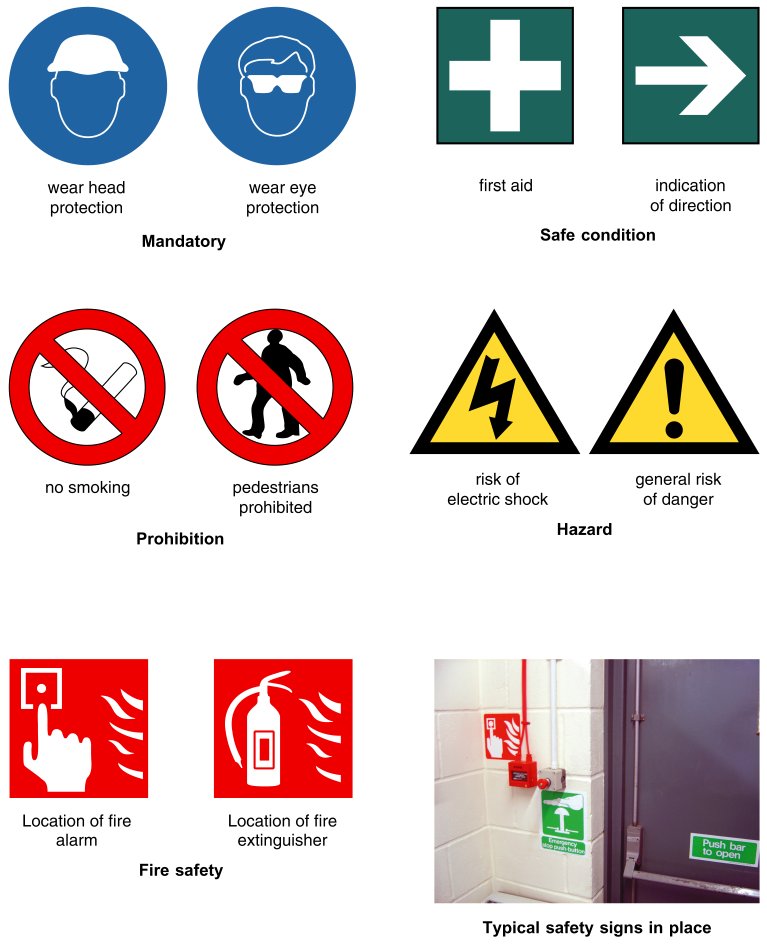 Form Plumbing, 4th  Edition. R. D. Treloar. Page 19
© 2012 Blackwell Publishing Ltd. Published 2012 by Blackwell Publishing Ltd.
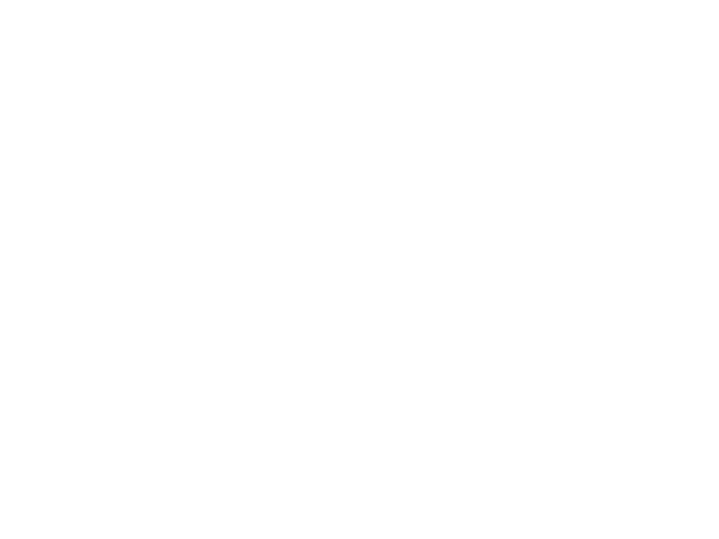 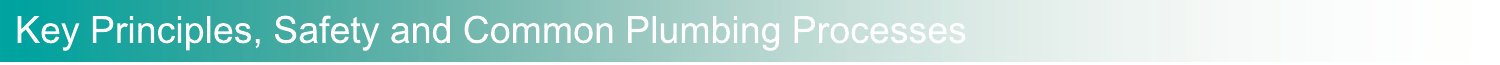 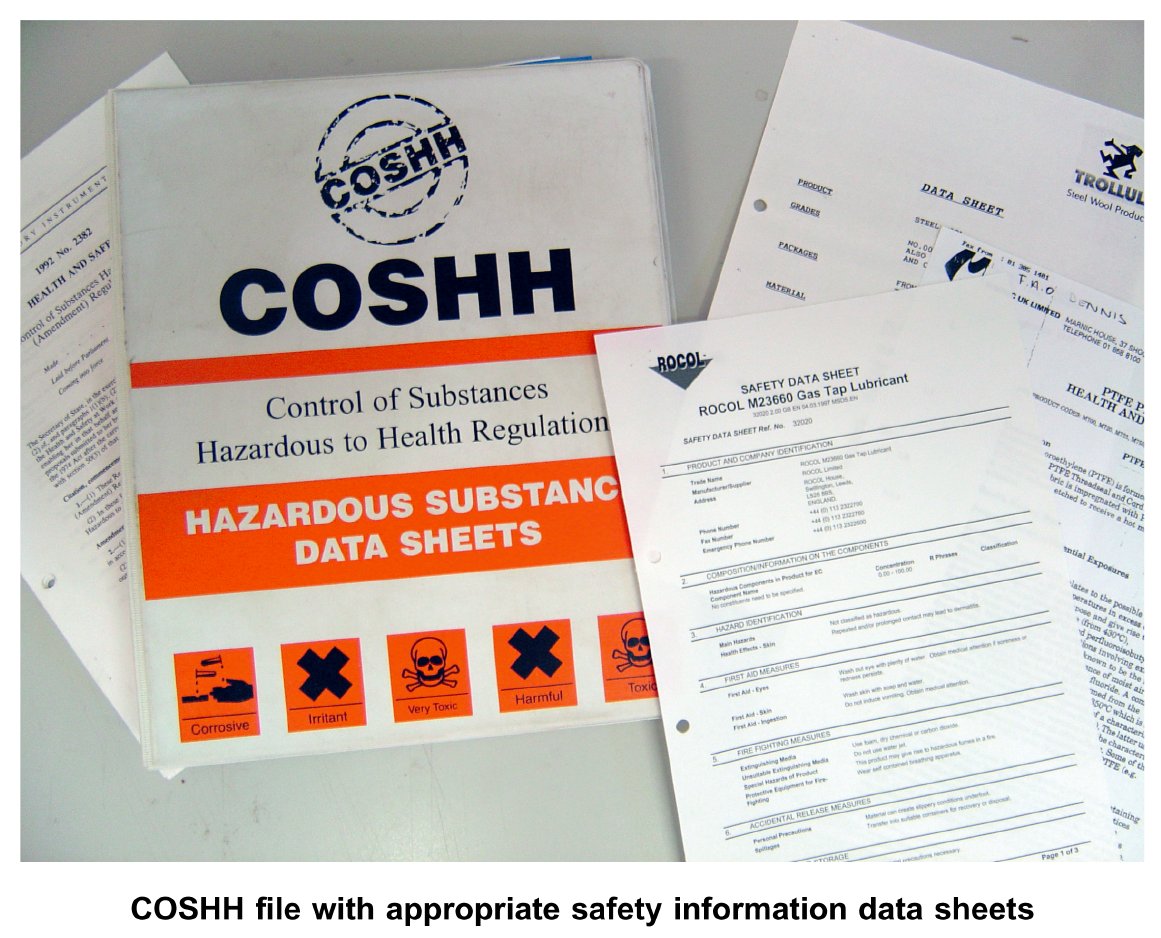 Form Plumbing, 4th  Edition. R. D. Treloar. Page 21
© 2012 Blackwell Publishing Ltd. Published 2012 by Blackwell Publishing Ltd.
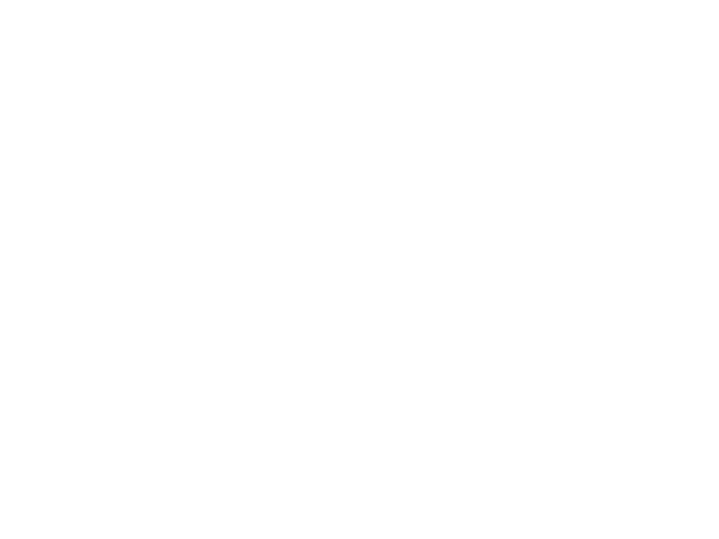 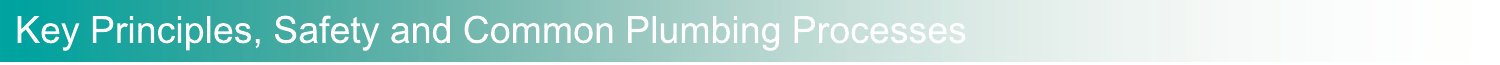 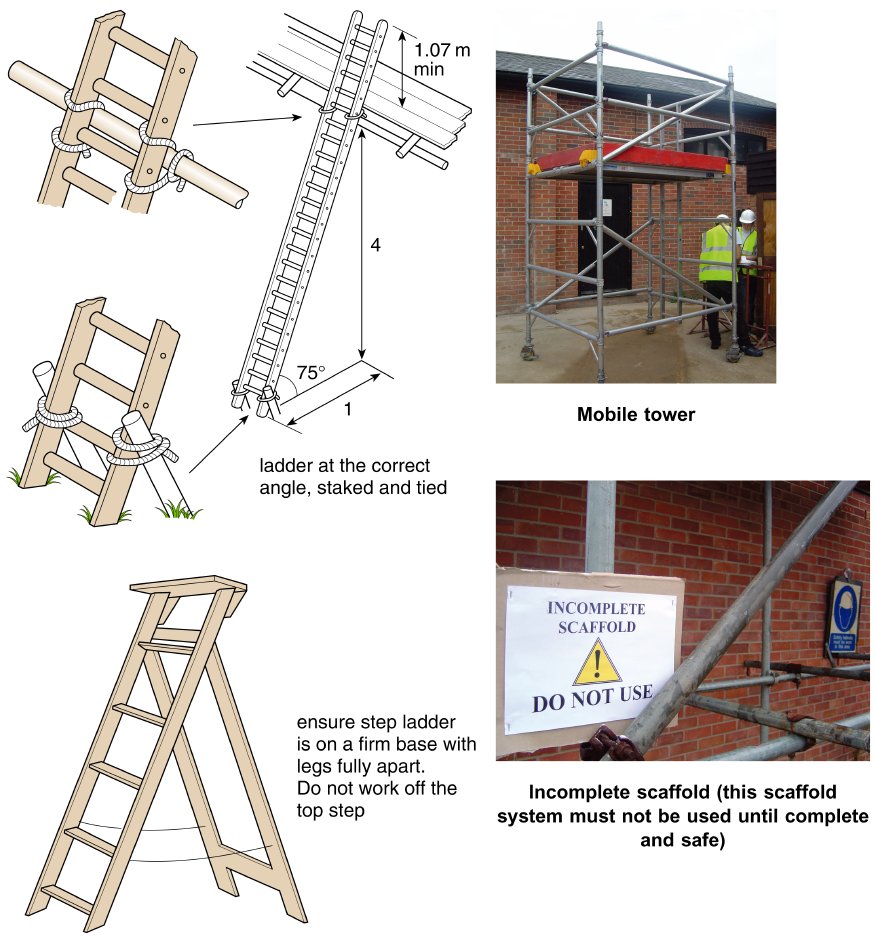 Form Plumbing, 4th  Edition. R. D. Treloar. Page 23
© 2012 Blackwell Publishing Ltd. Published 2012 by Blackwell Publishing Ltd.
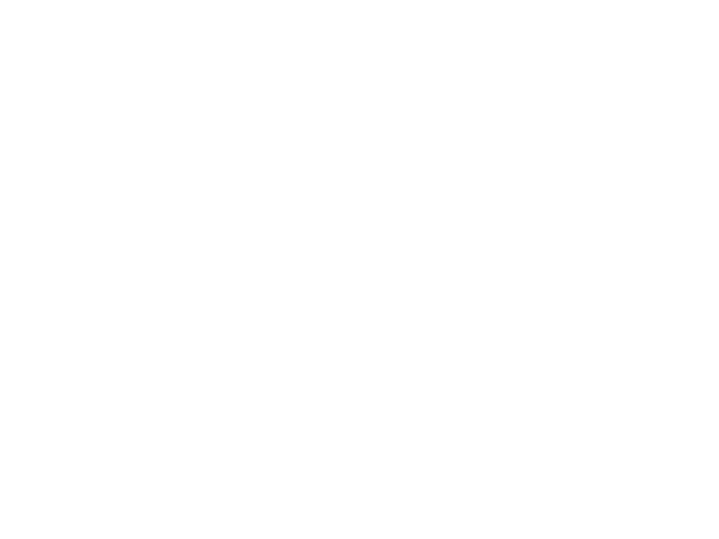 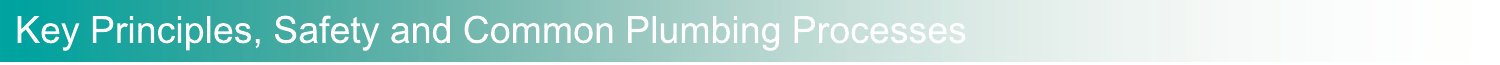 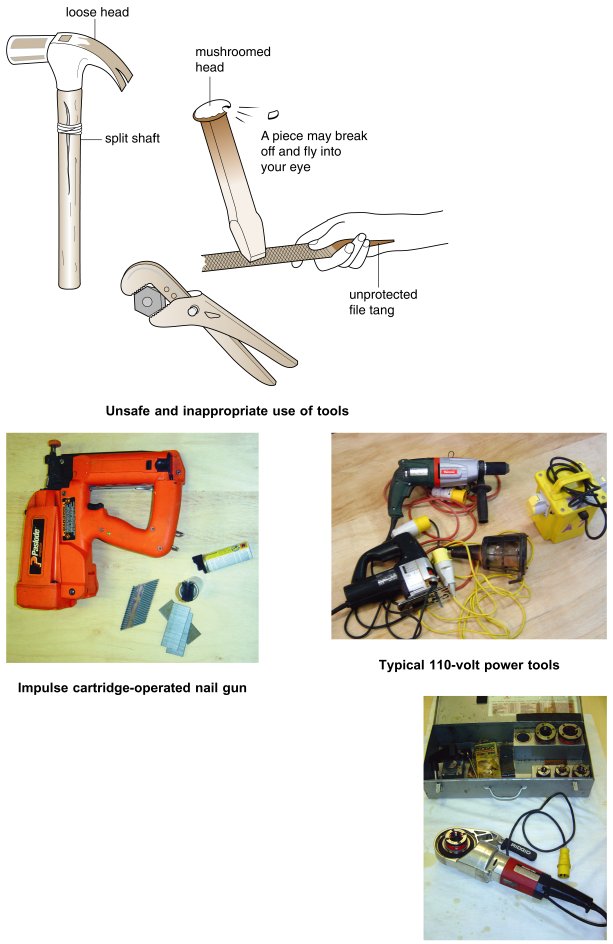 Form Plumbing, 4th  Edition. R. D. Treloar. Page 25
© 2012 Blackwell Publishing Ltd. Published 2012 by Blackwell Publishing Ltd.
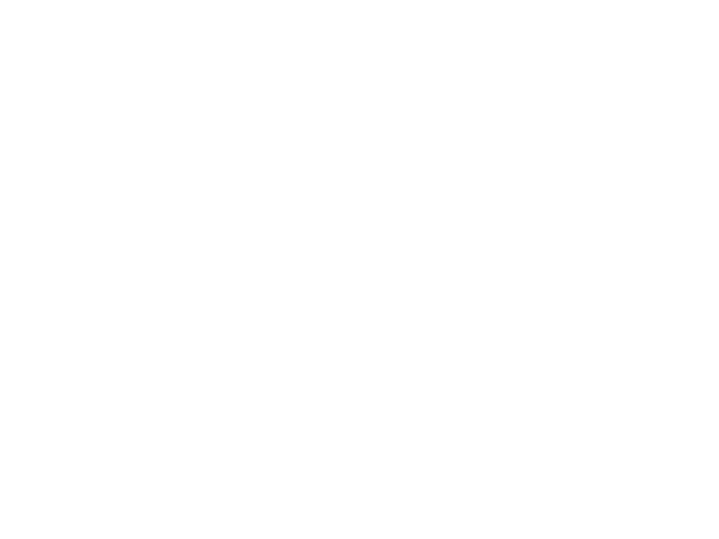 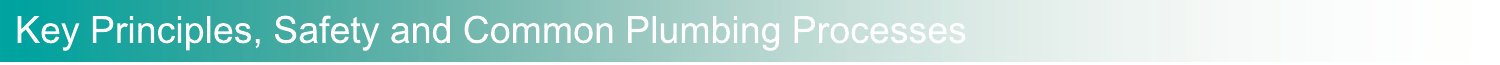 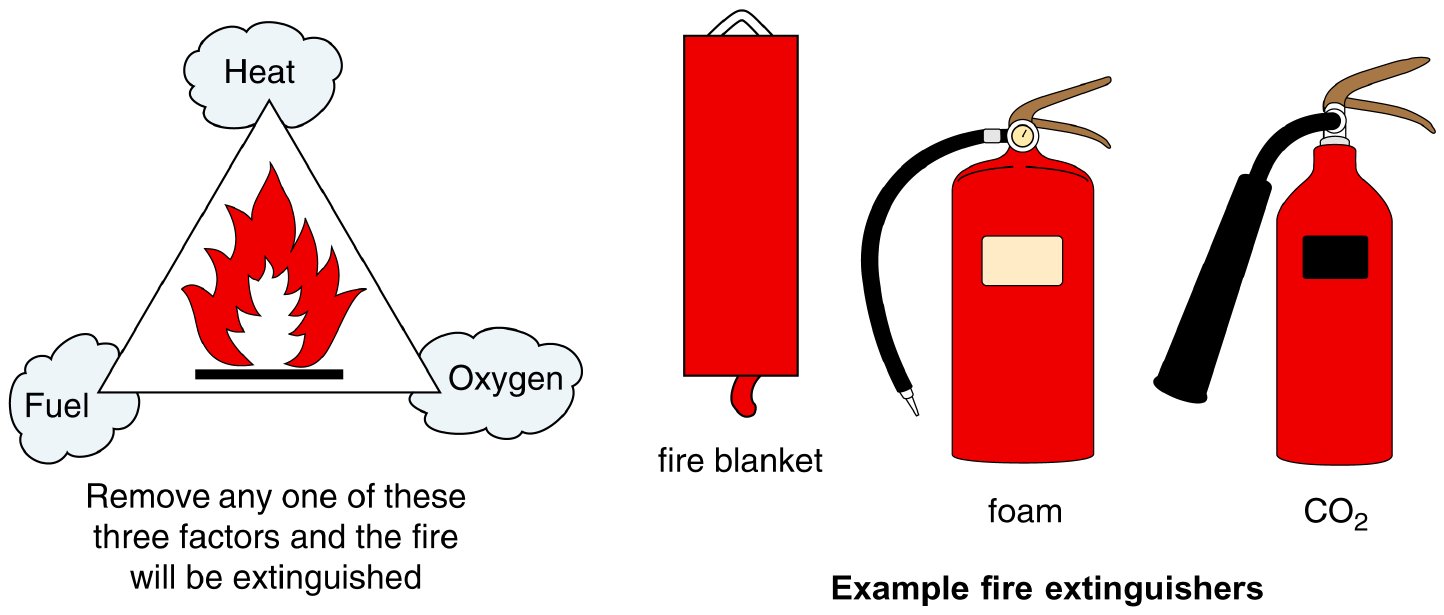 Form Plumbing, 4th  Edition. R. D. Treloar. Page 27
© 2012 Blackwell Publishing Ltd. Published 2012 by Blackwell Publishing Ltd.
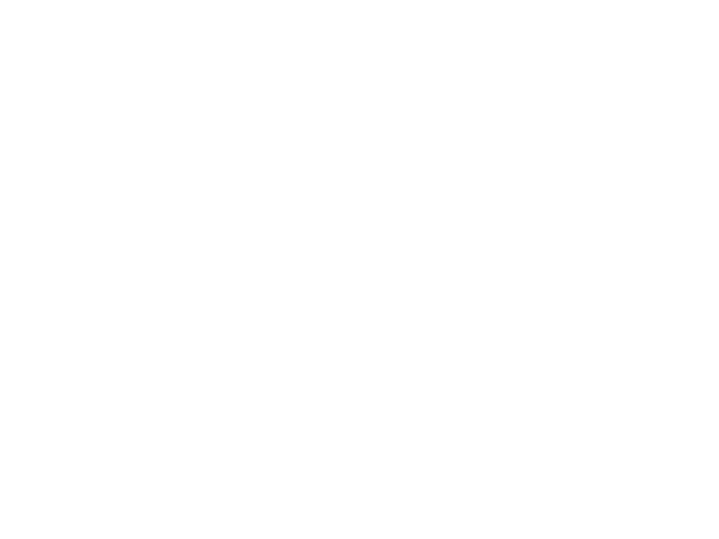 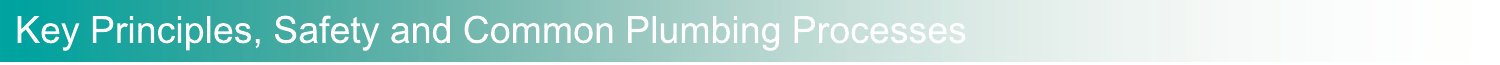 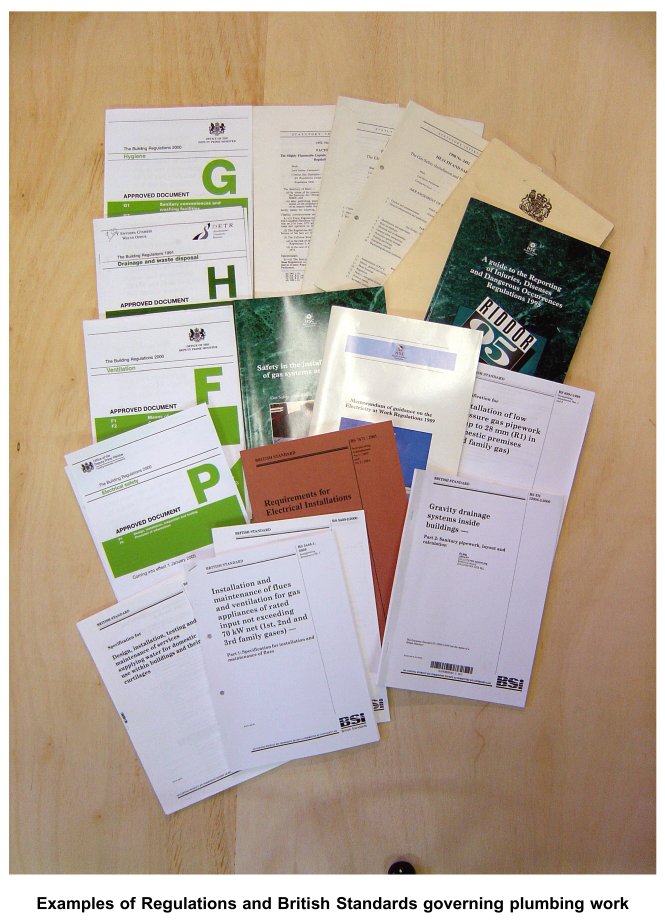 Form Plumbing, 4th  Edition. R. D. Treloar. Page 29
© 2012 Blackwell Publishing Ltd. Published 2012 by Blackwell Publishing Ltd.
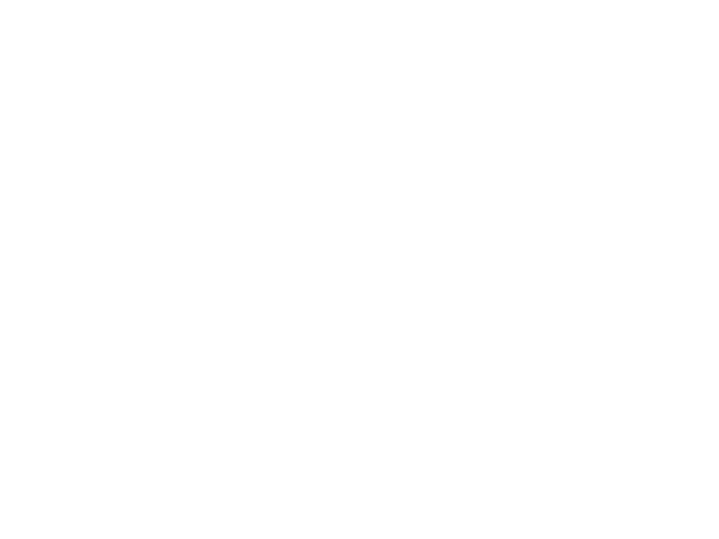 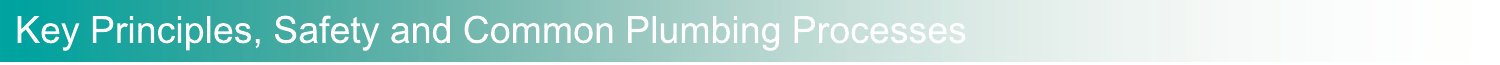 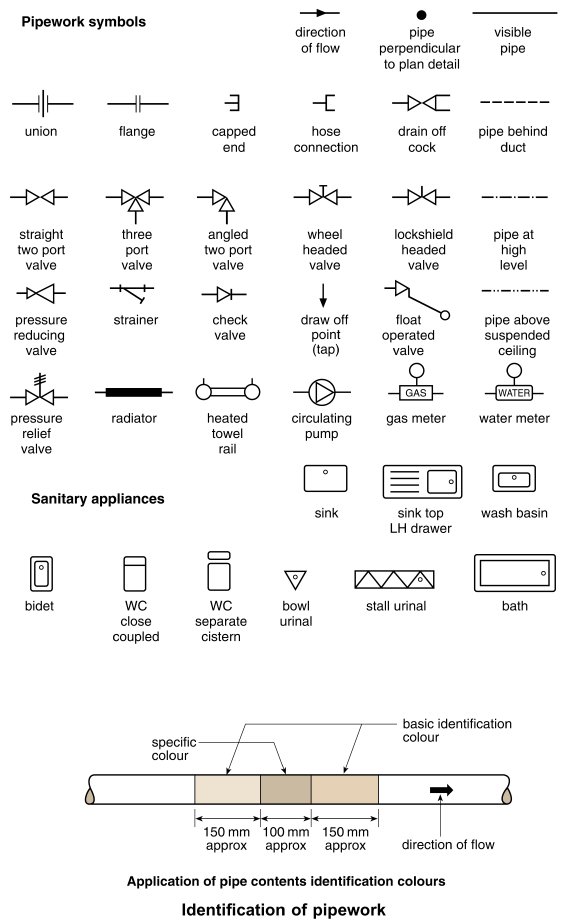 Form Plumbing, 4th  Edition. R. D. Treloar. Page 31
© 2012 Blackwell Publishing Ltd. Published 2012 by Blackwell Publishing Ltd.
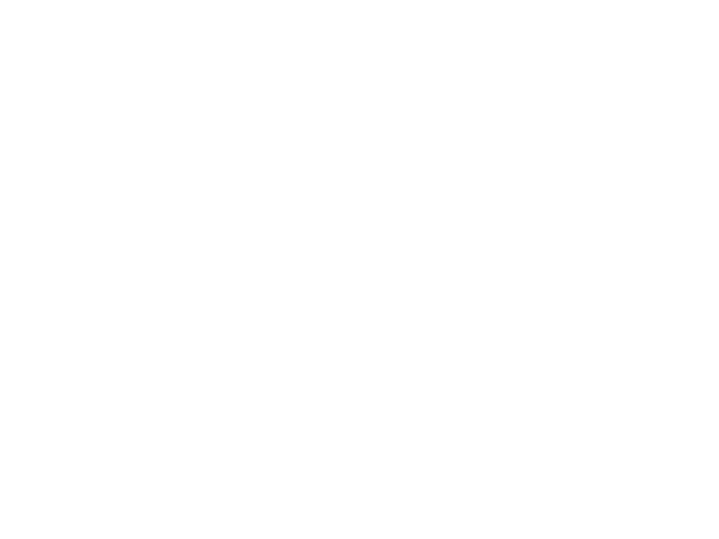 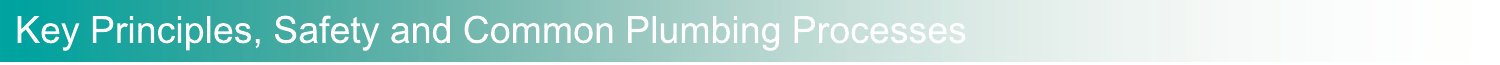 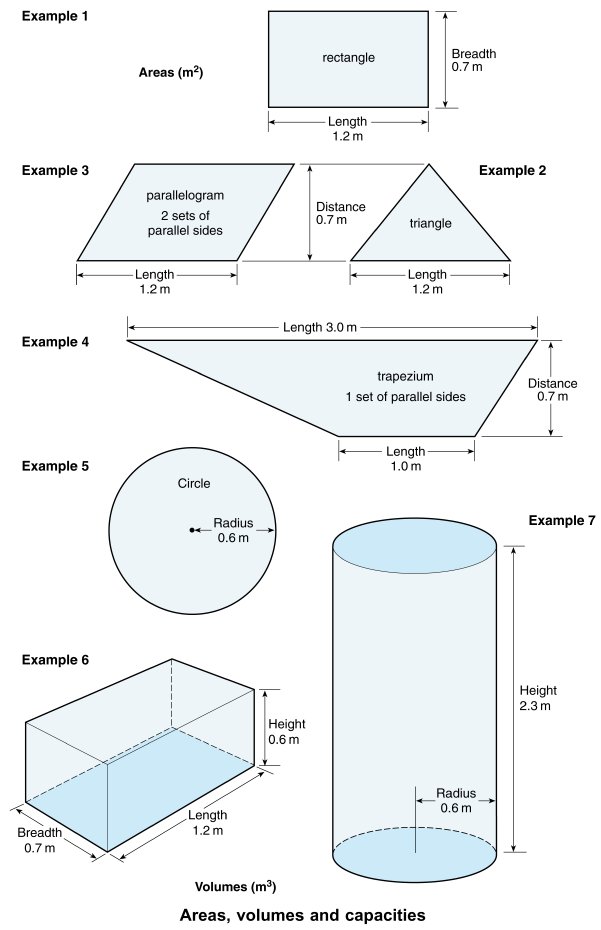 Form Plumbing, 4th  Edition. R. D. Treloar. Page 35
© 2012 Blackwell Publishing Ltd. Published 2012 by Blackwell Publishing Ltd.
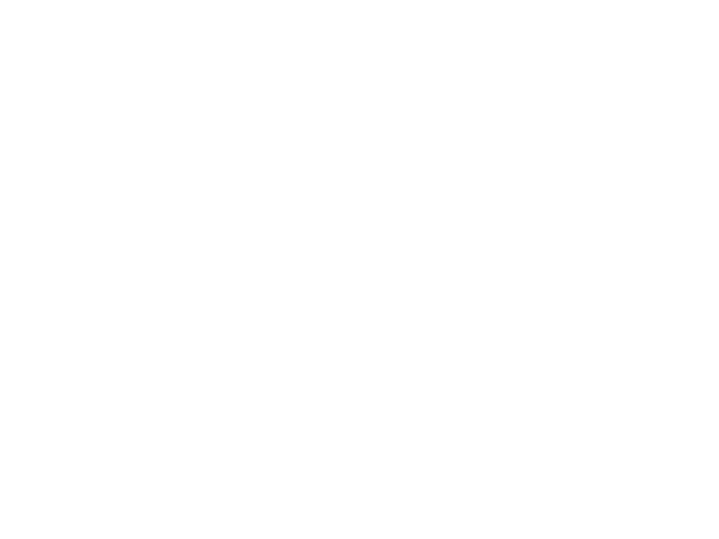 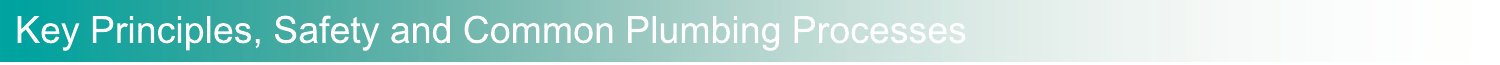 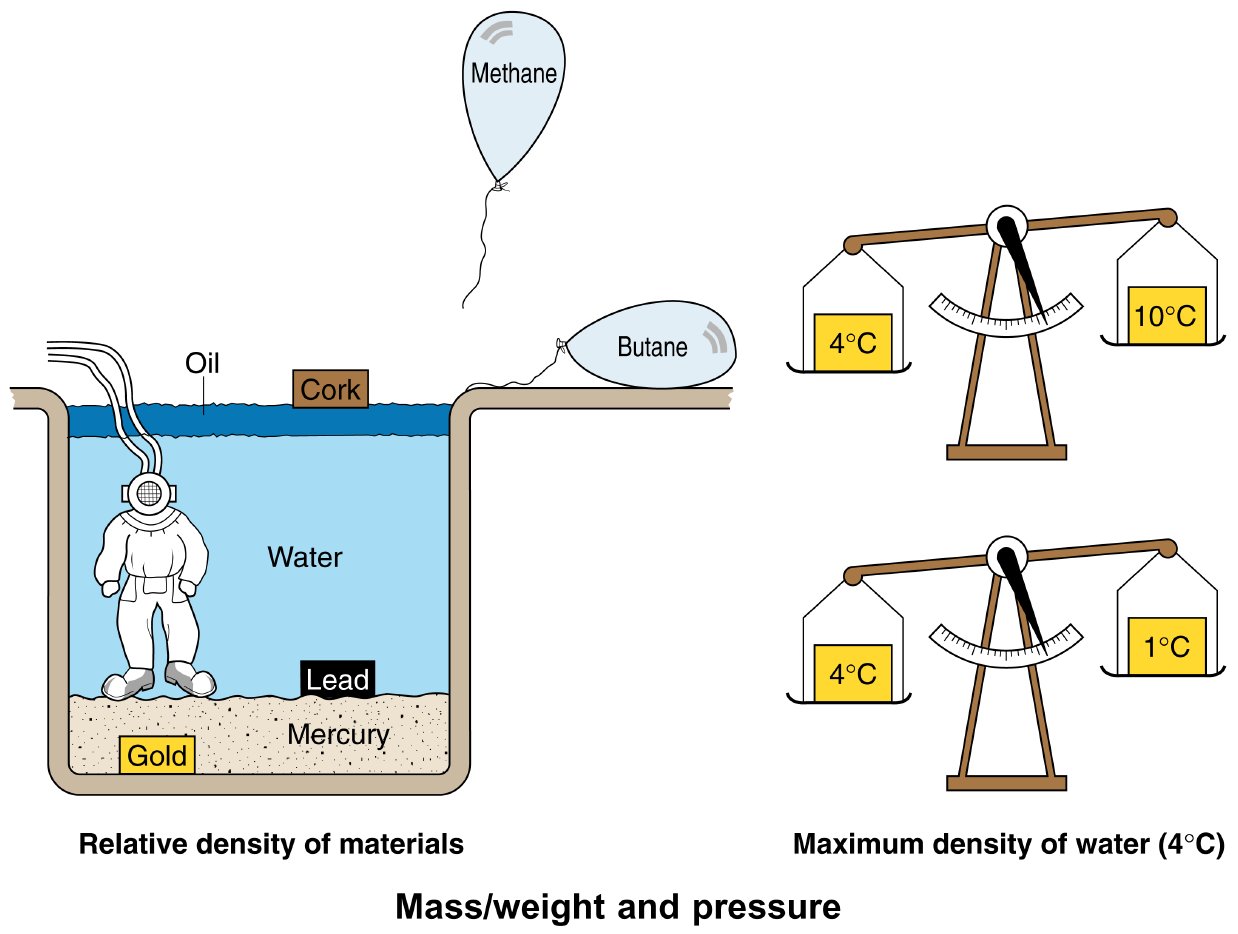 Form Plumbing, 4th  Edition. R. D. Treloar. Page 37
© 2012 Blackwell Publishing Ltd. Published 2012 by Blackwell Publishing Ltd.
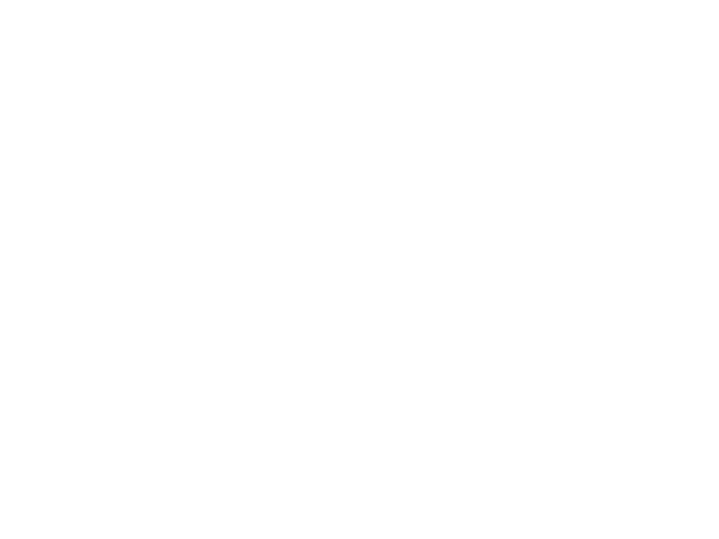 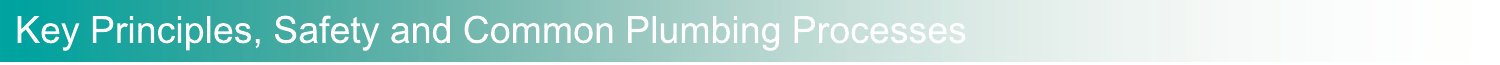 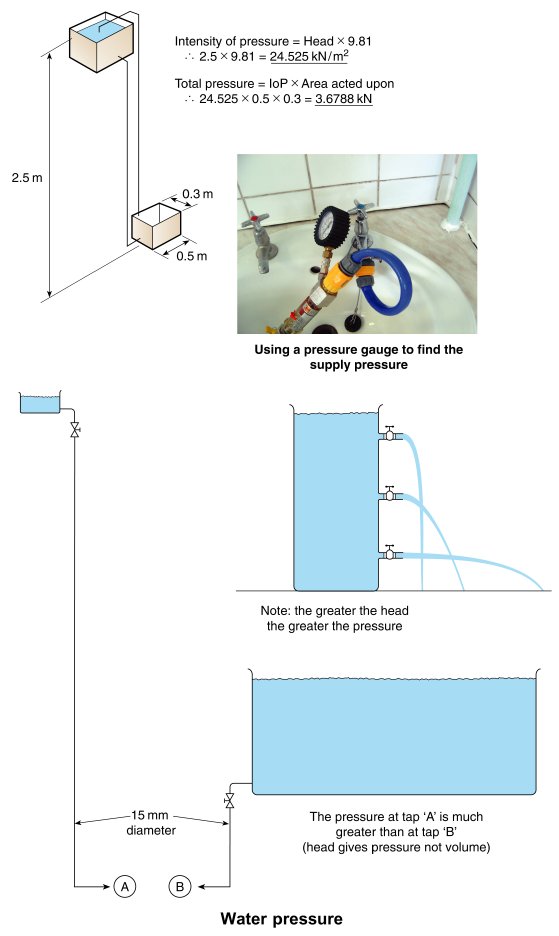 Form Plumbing, 4th  Edition. R. D. Treloar. Page 39
© 2012 Blackwell Publishing Ltd. Published 2012 by Blackwell Publishing Ltd.
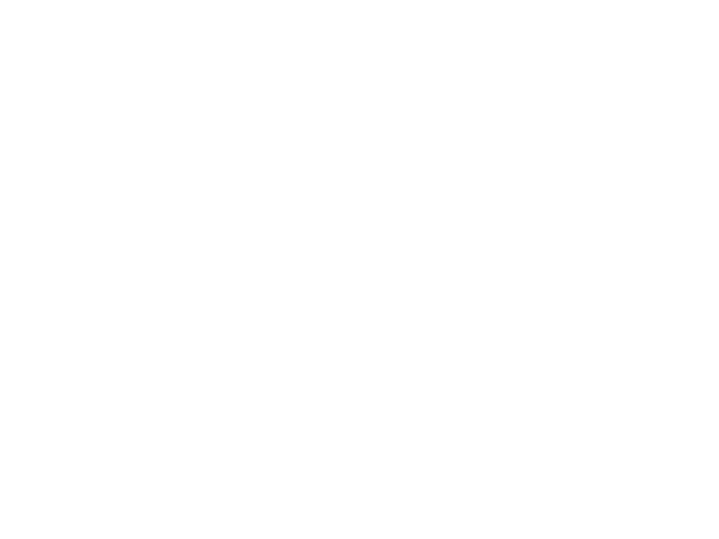 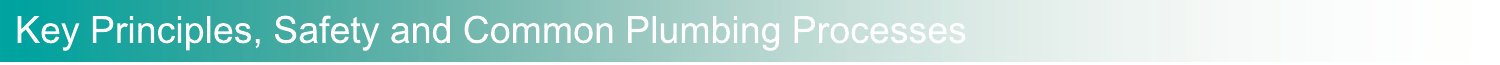 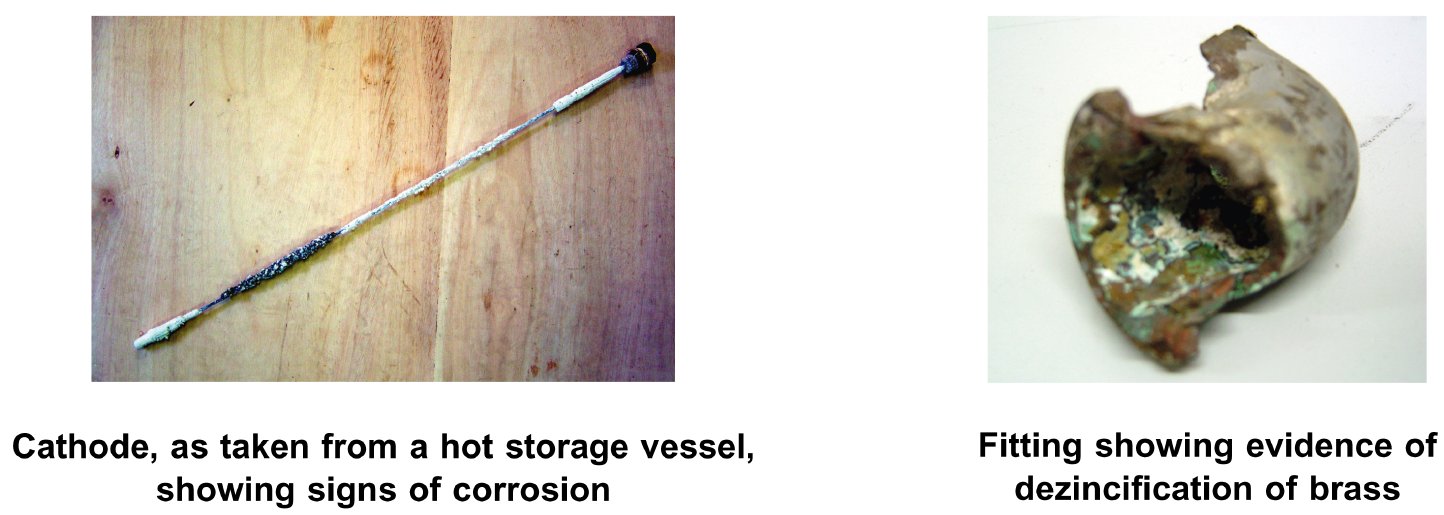 Form Plumbing, 4th  Edition. R. D. Treloar. Page 45
© 2012 Blackwell Publishing Ltd. Published 2012 by Blackwell Publishing Ltd.
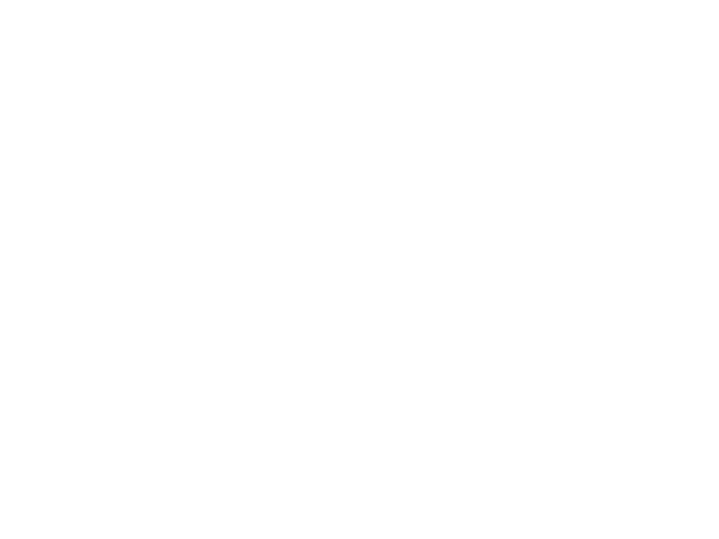 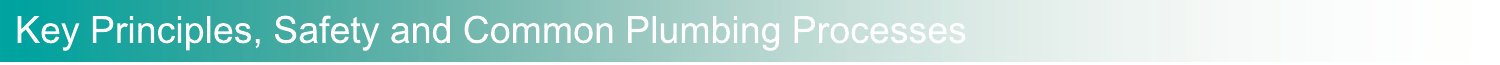 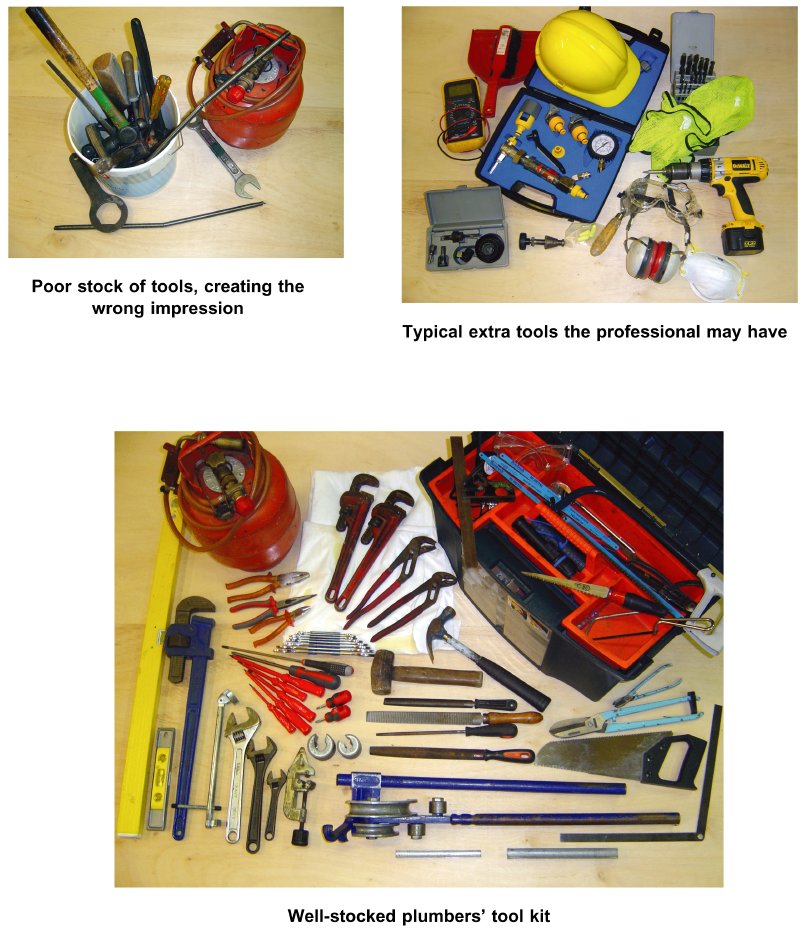 Form Plumbing, 4th  Edition. R. D. Treloar. Page 47
© 2012 Blackwell Publishing Ltd. Published 2012 by Blackwell Publishing Ltd.
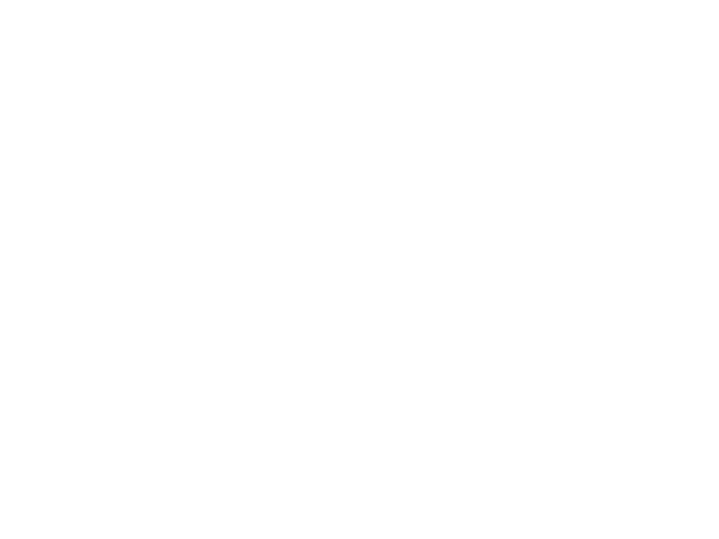 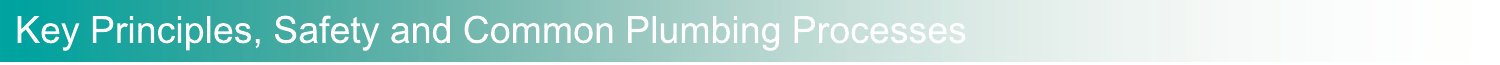 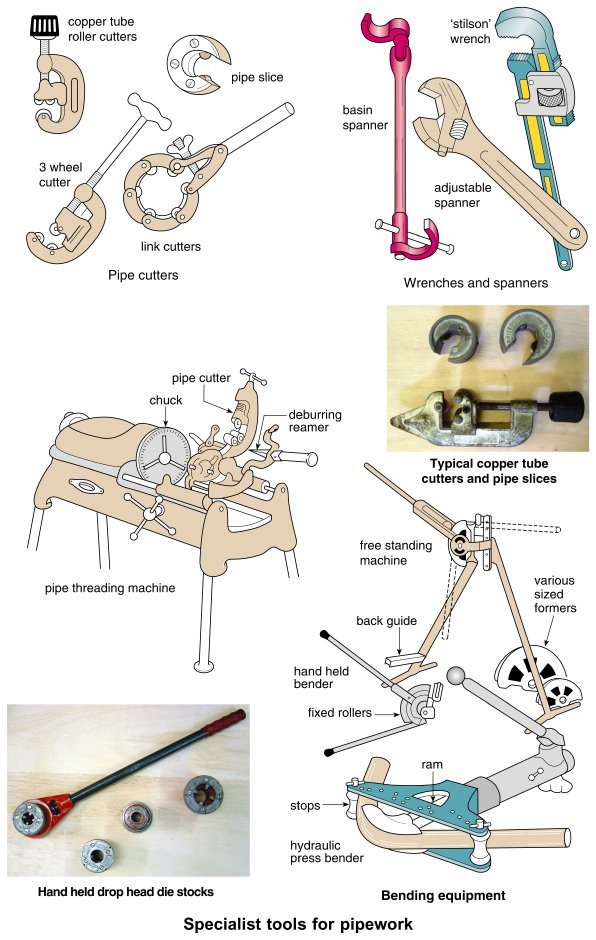 Form Plumbing, 4th  Edition. R. D. Treloar. Page 49
© 2012 Blackwell Publishing Ltd. Published 2012 by Blackwell Publishing Ltd.
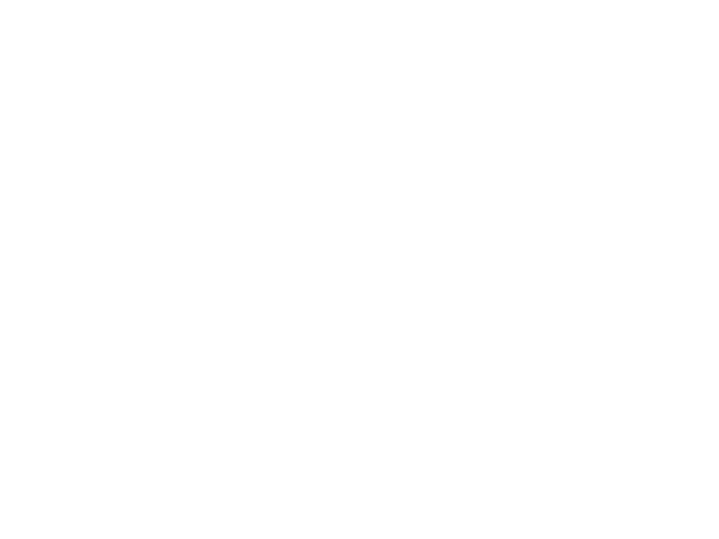 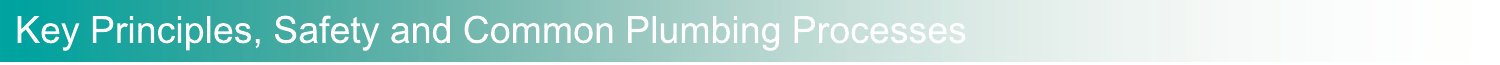 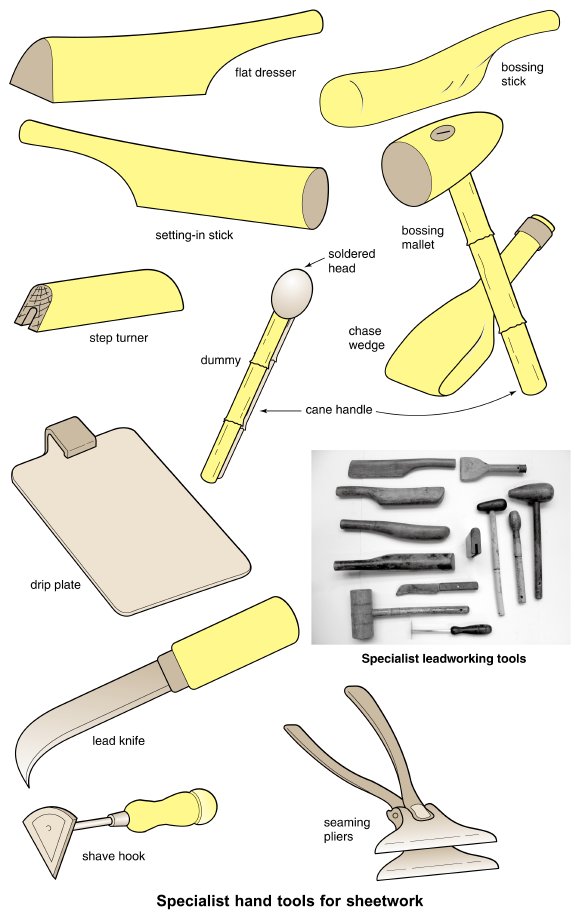 Form Plumbing, 4th  Edition. R. D. Treloar. Page 51
© 2012 Blackwell Publishing Ltd. Published 2012 by Blackwell Publishing Ltd.
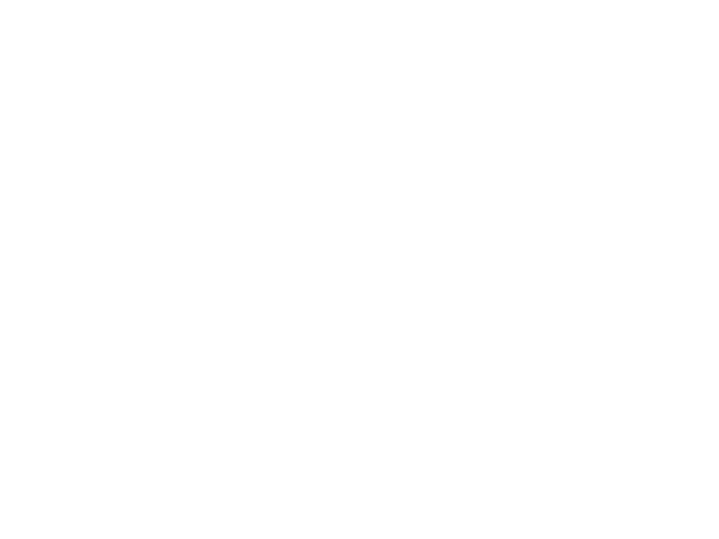 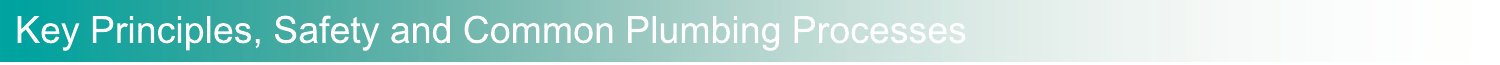 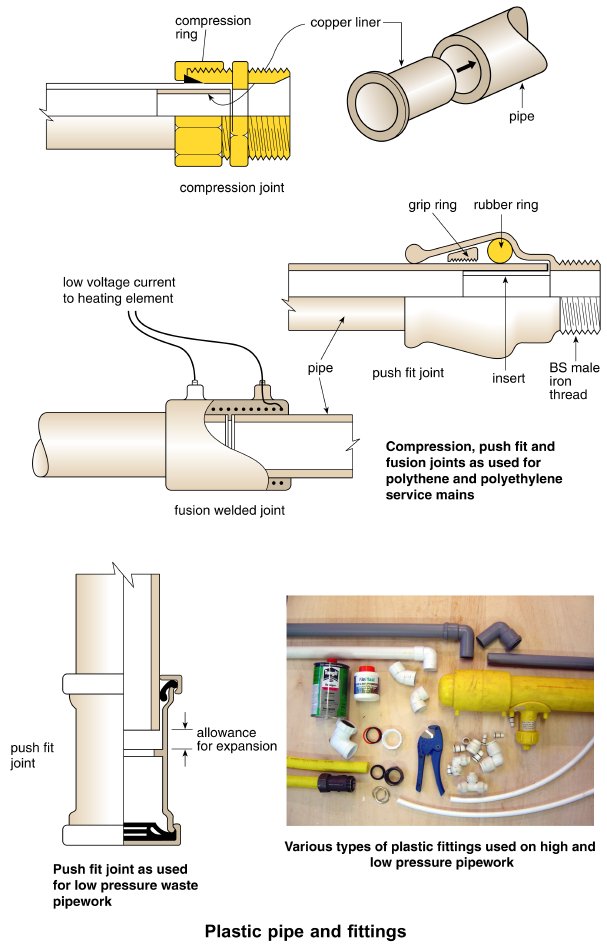 Form Plumbing, 4th  Edition. R. D. Treloar. Page 53
© 2012 Blackwell Publishing Ltd. Published 2012 by Blackwell Publishing Ltd.
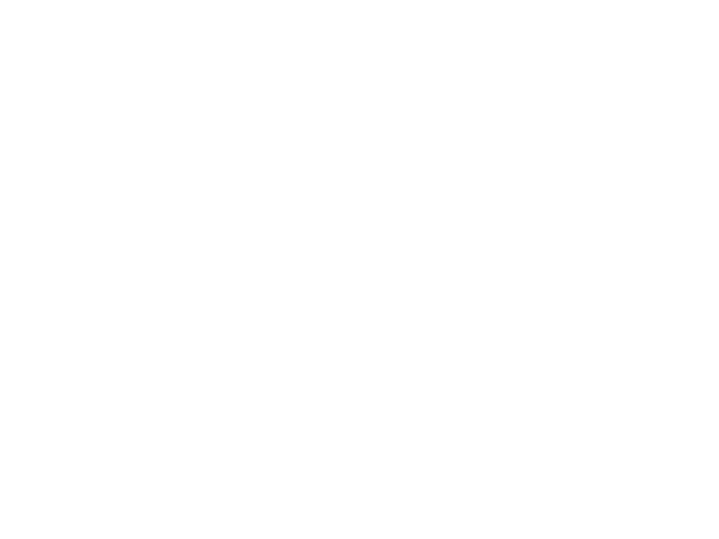 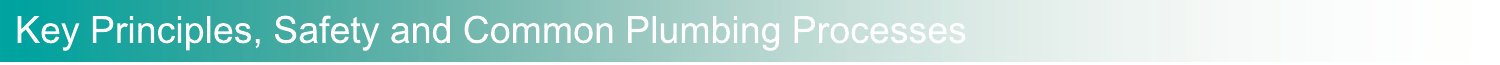 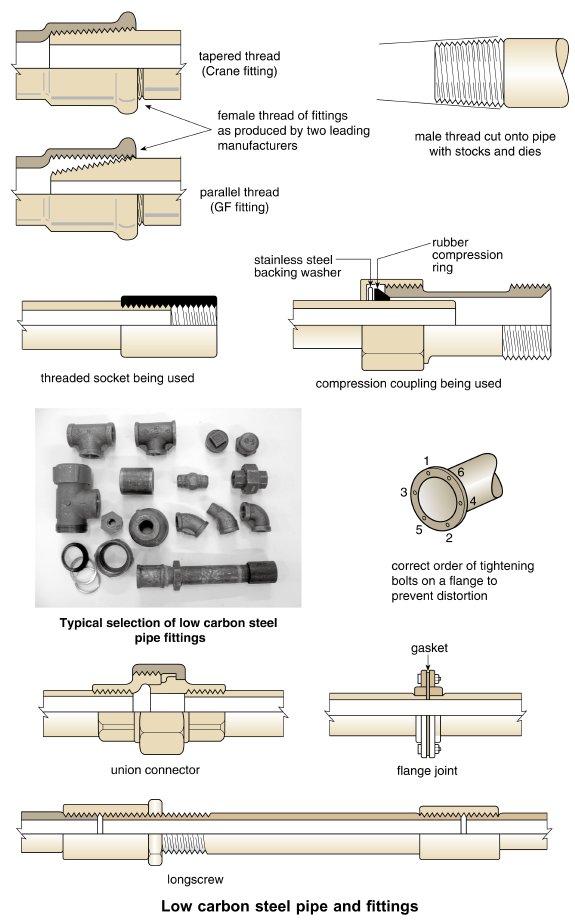 Form Plumbing, 4th  Edition. R. D. Treloar. Page 55
© 2012 Blackwell Publishing Ltd. Published 2012 by Blackwell Publishing Ltd.
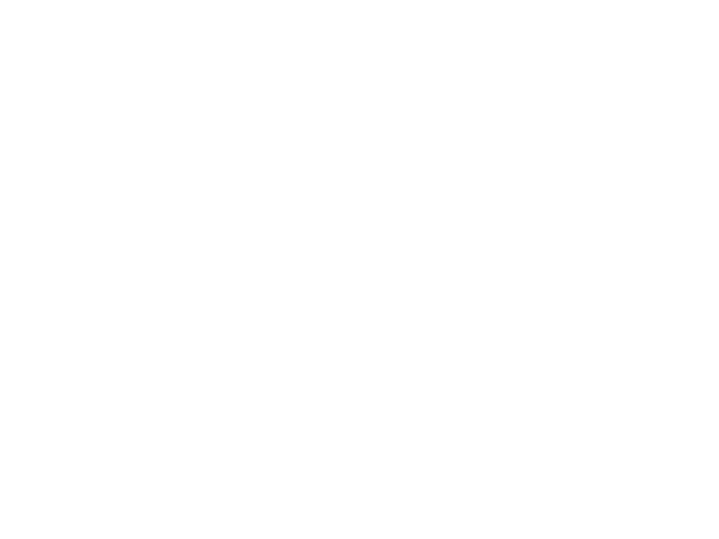 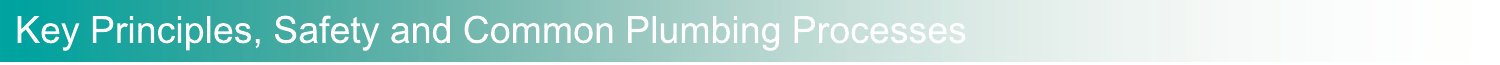 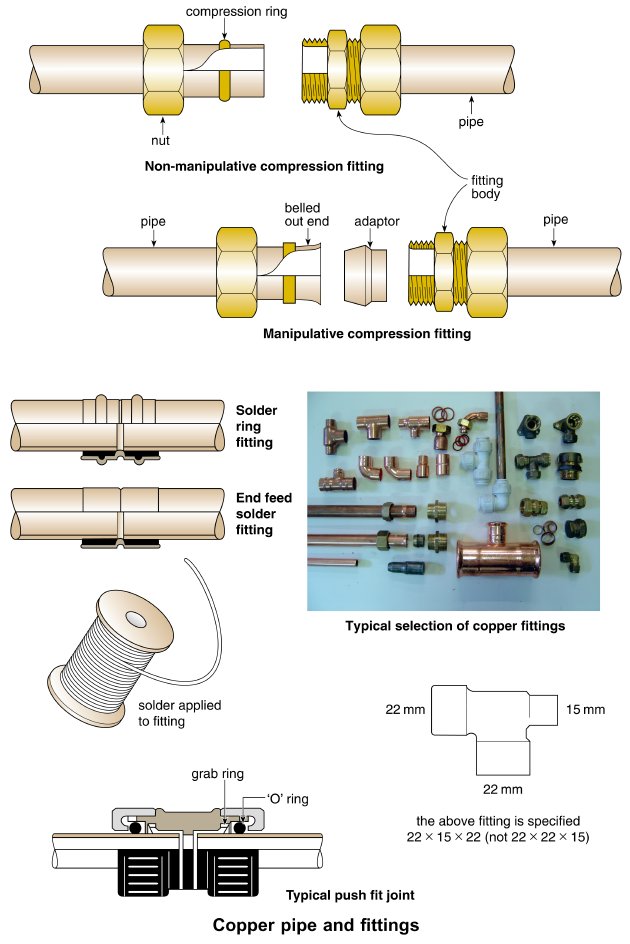 Form Plumbing, 4th  Edition. R. D. Treloar. Page 57
© 2012 Blackwell Publishing Ltd. Published 2012 by Blackwell Publishing Ltd.
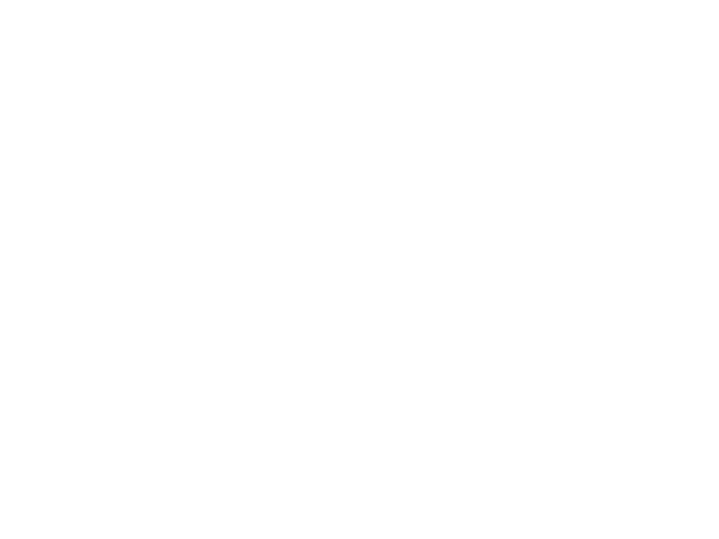 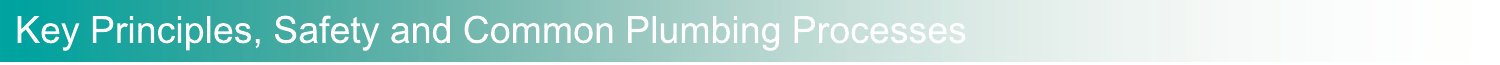 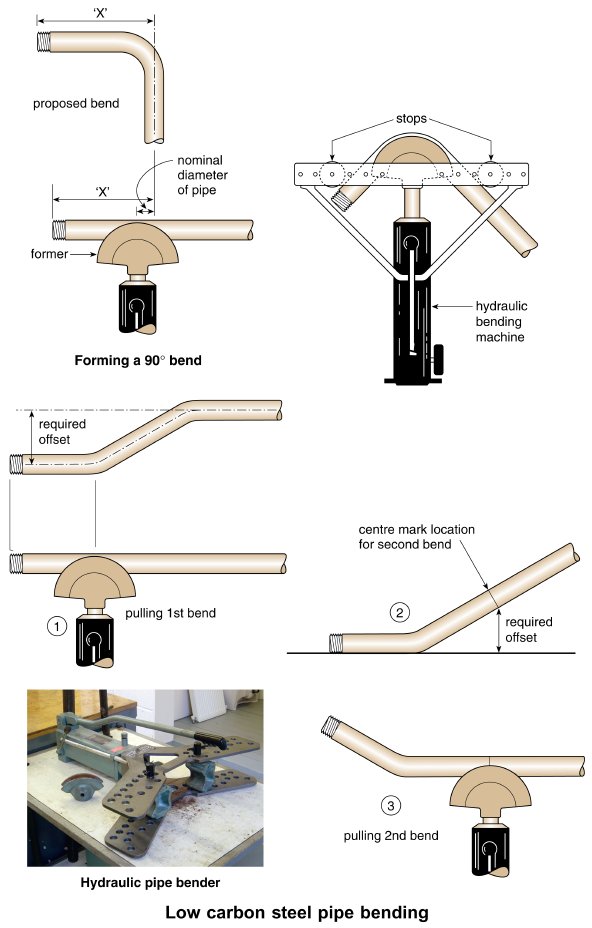 Form Plumbing, 4th  Edition. R. D. Treloar. Page 59
© 2012 Blackwell Publishing Ltd. Published 2012 by Blackwell Publishing Ltd.
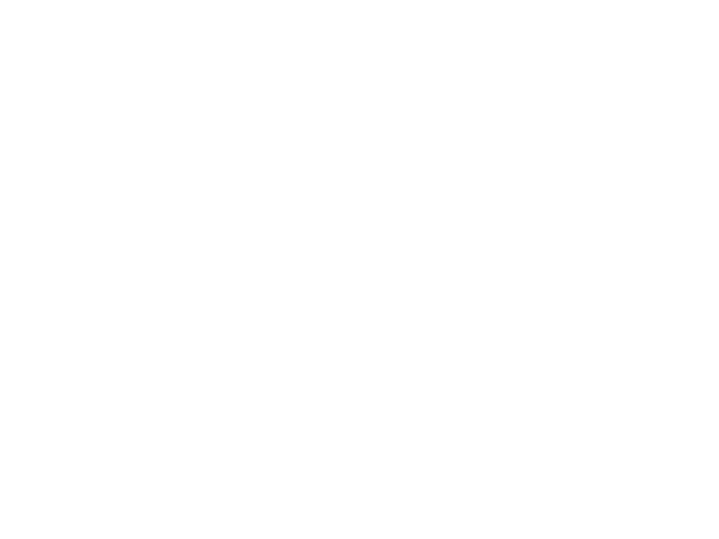 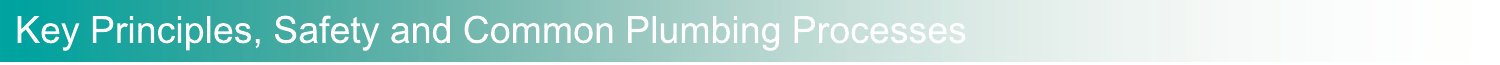 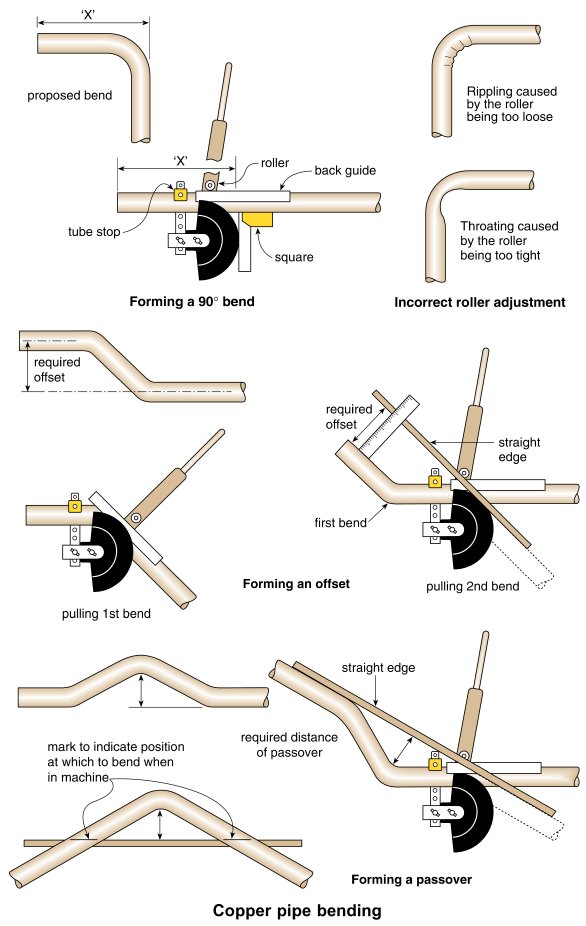 Form Plumbing, 4th  Edition. R. D. Treloar. Page 61
© 2012 Blackwell Publishing Ltd. Published 2012 by Blackwell Publishing Ltd.
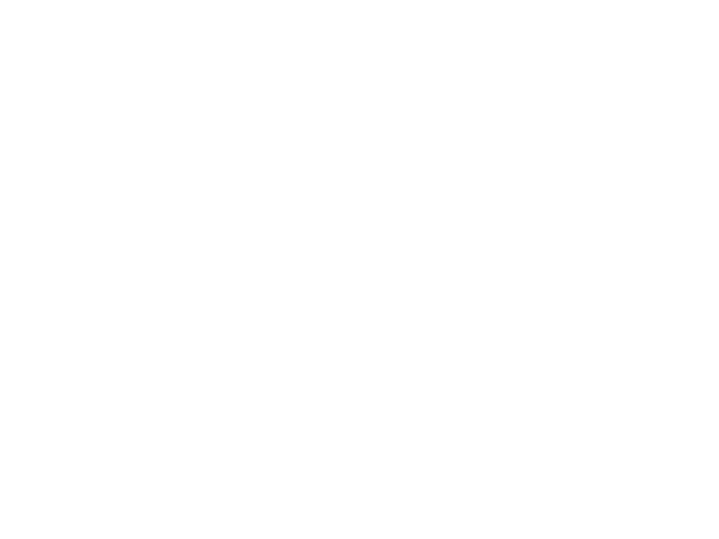 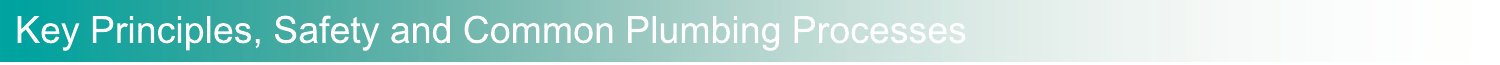 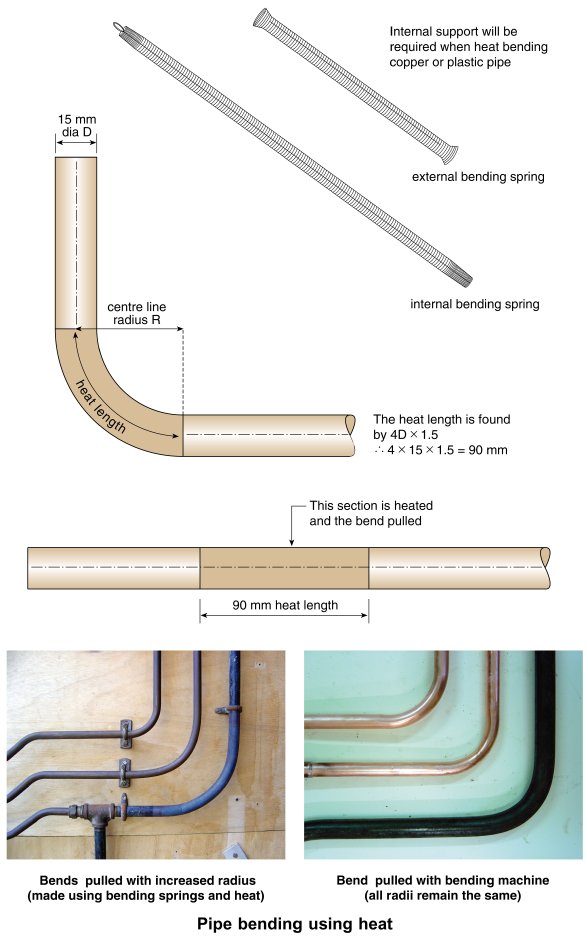 Form Plumbing, 4th  Edition. R. D. Treloar. Page 63
© 2012 Blackwell Publishing Ltd. Published 2012 by Blackwell Publishing Ltd.
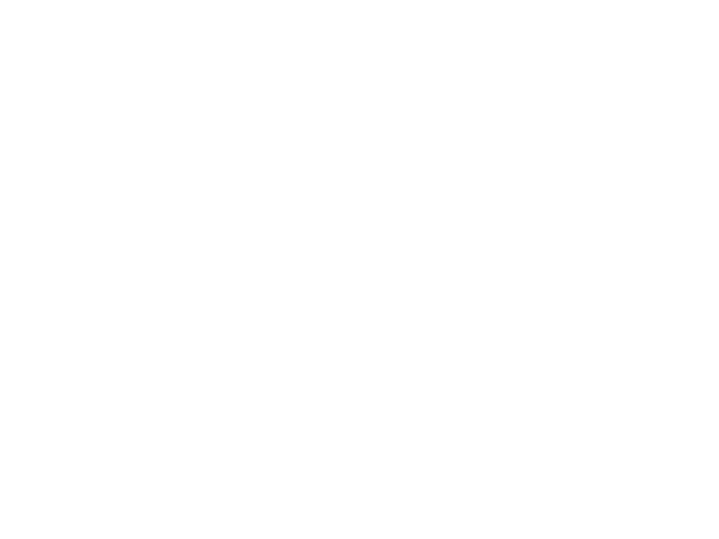 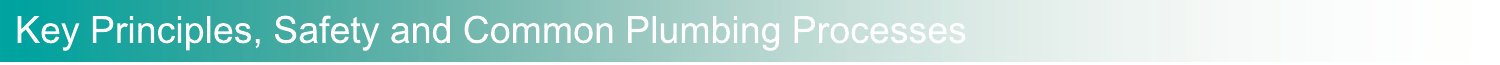 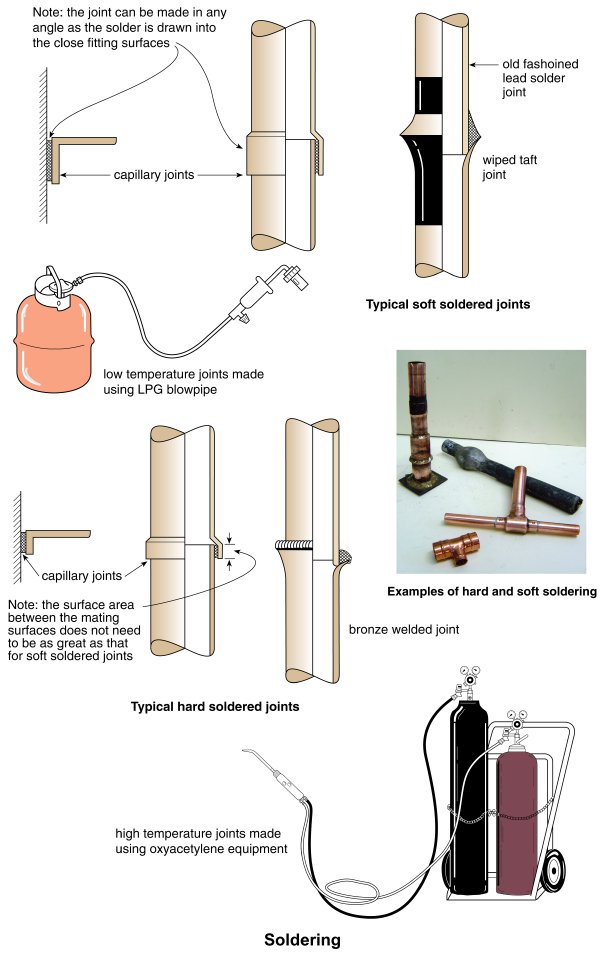 Form Plumbing, 4th  Edition. R. D. Treloar. Page 65
© 2012 Blackwell Publishing Ltd. Published 2012 by Blackwell Publishing Ltd.
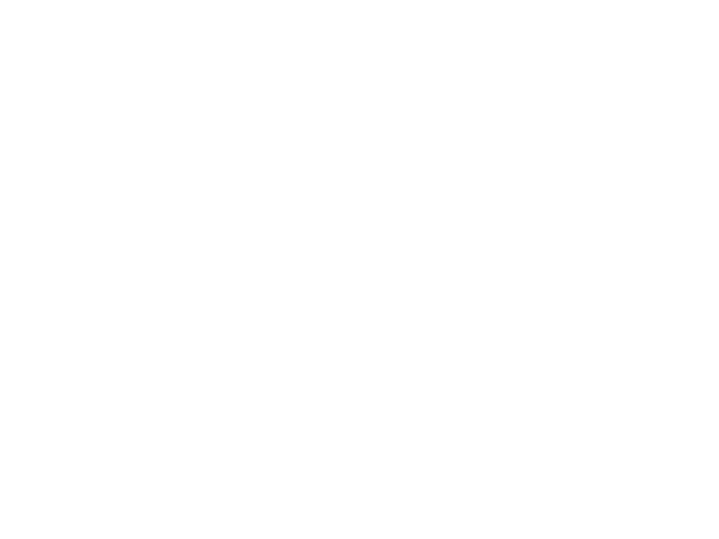 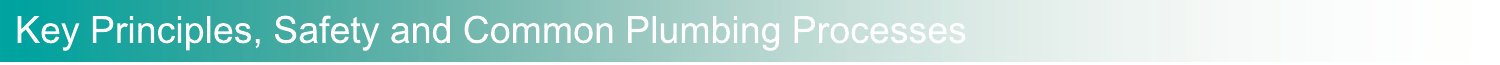 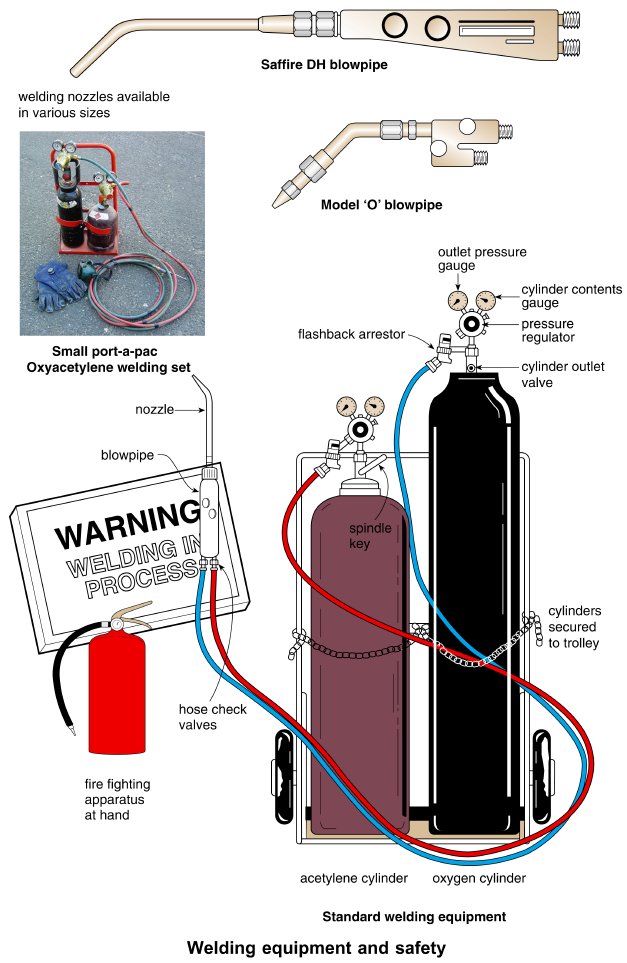 Form Plumbing, 4th  Edition. R. D. Treloar. Page 67
© 2012 Blackwell Publishing Ltd. Published 2012 by Blackwell Publishing Ltd.
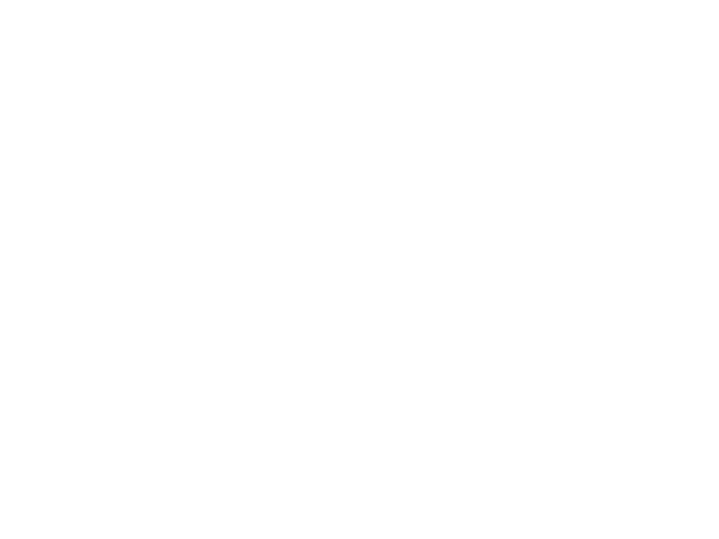 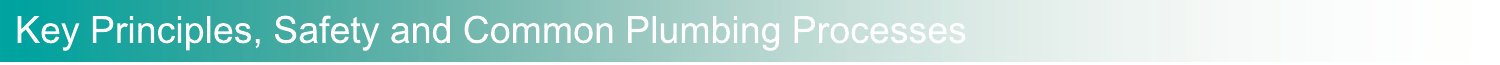 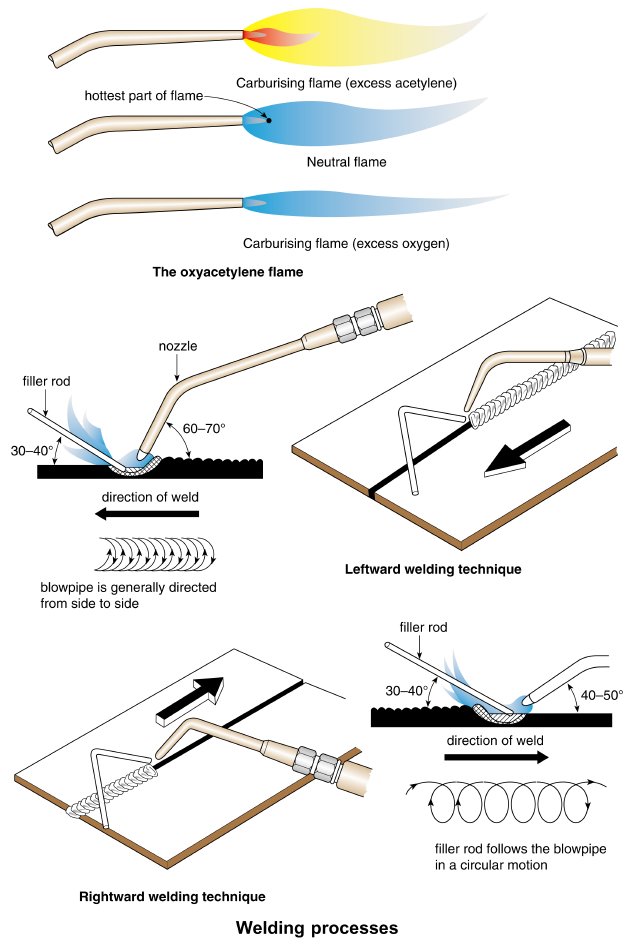 Form Plumbing, 4th  Edition. R. D. Treloar. Page 69
© 2012 Blackwell Publishing Ltd. Published 2012 by Blackwell Publishing Ltd.
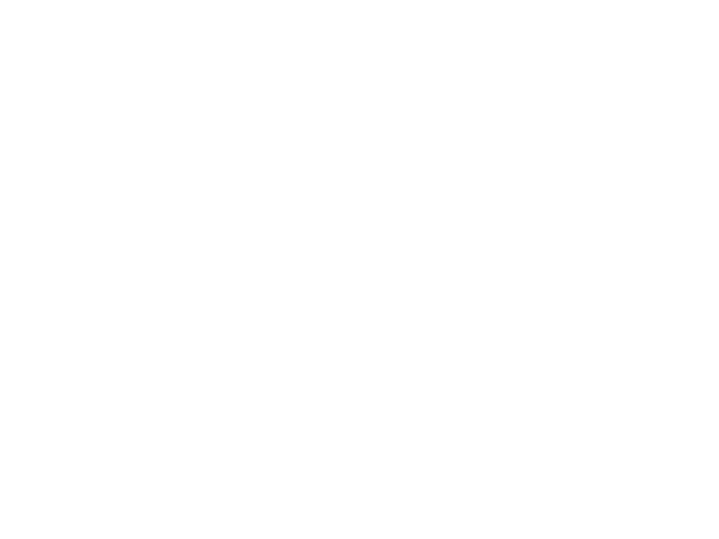 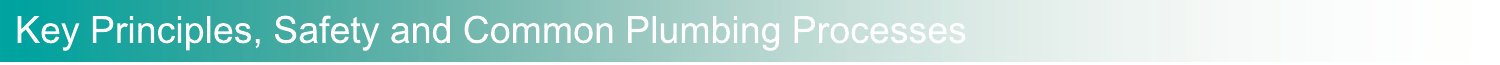 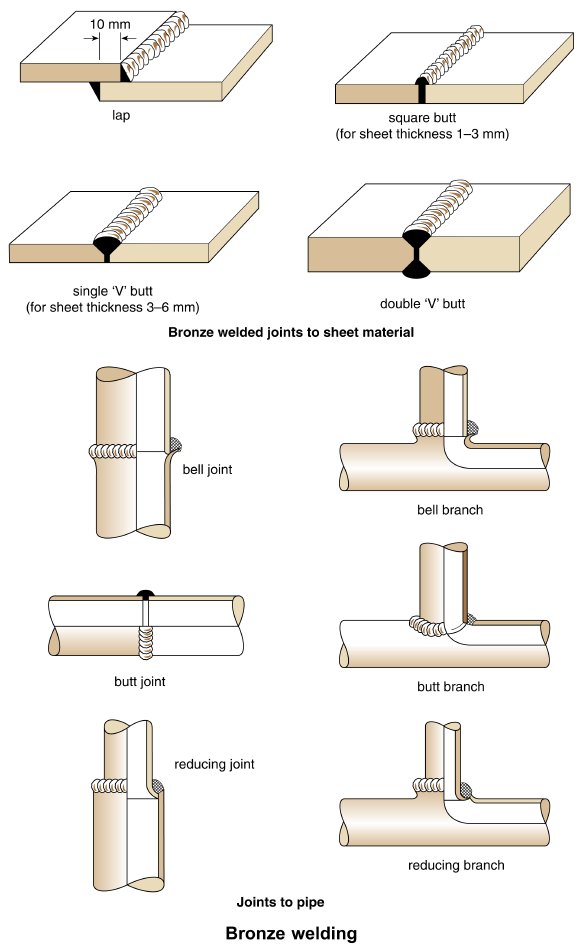 Form Plumbing, 4th  Edition. R. D. Treloar. Page 71
© 2012 Blackwell Publishing Ltd. Published 2012 by Blackwell Publishing Ltd.
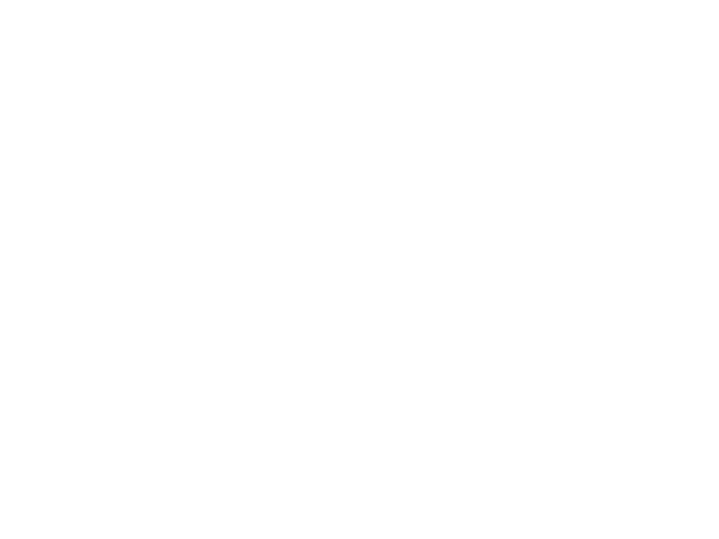 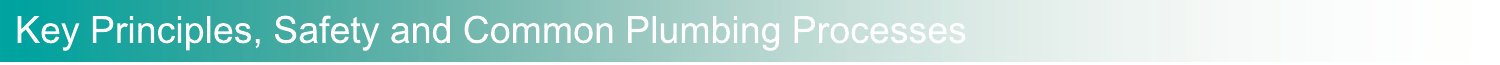 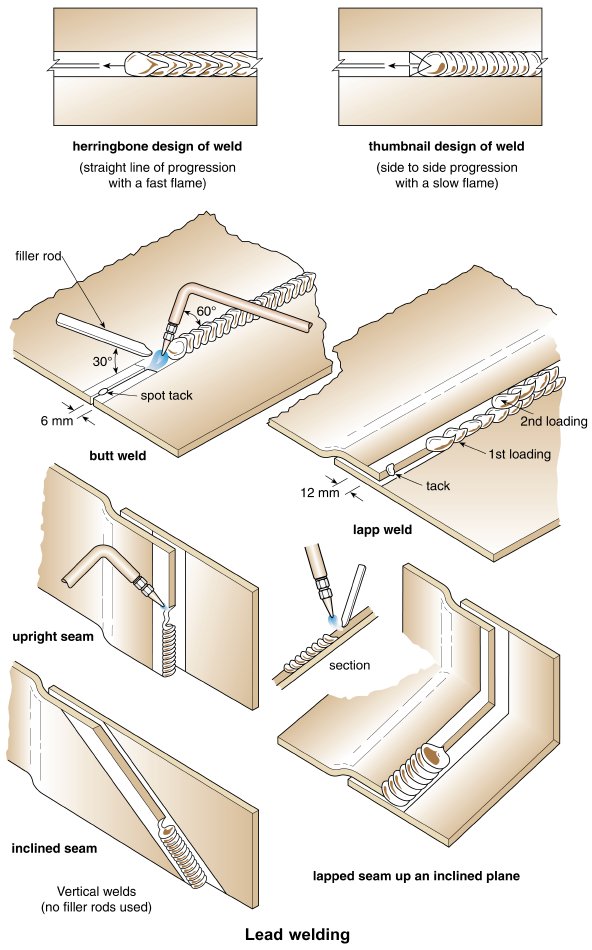 Form Plumbing, 4th  Edition. R. D. Treloar. Page 73
© 2012 Blackwell Publishing Ltd. Published 2012 by Blackwell Publishing Ltd.
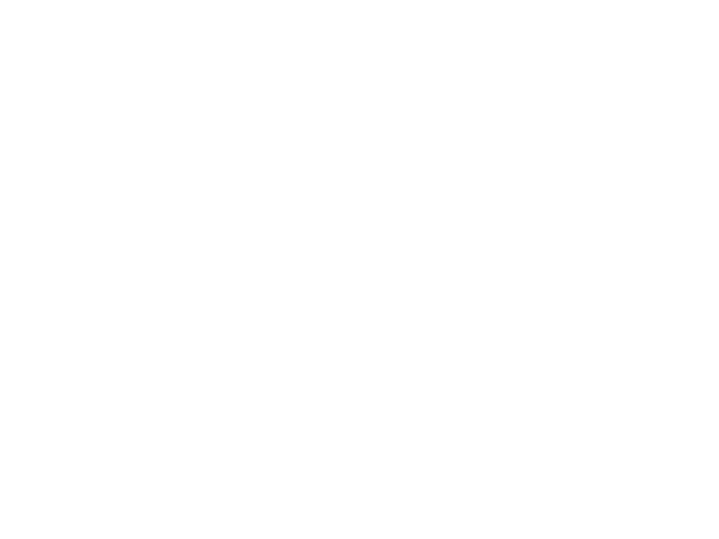 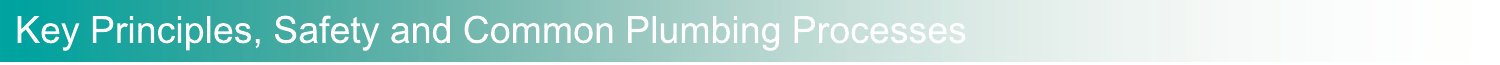 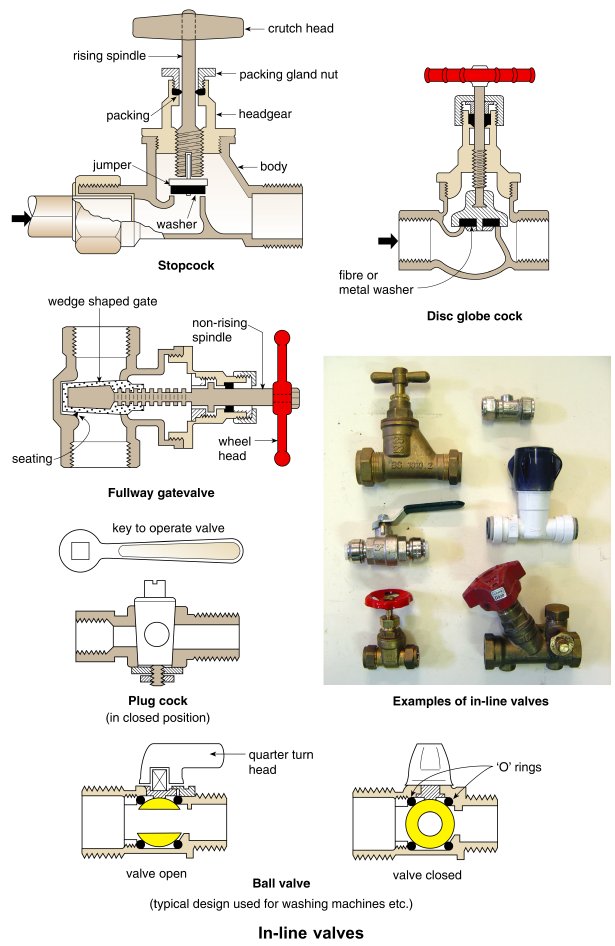 Form Plumbing, 4th  Edition. R. D. Treloar. Page 75
© 2012 Blackwell Publishing Ltd. Published 2012 by Blackwell Publishing Ltd.
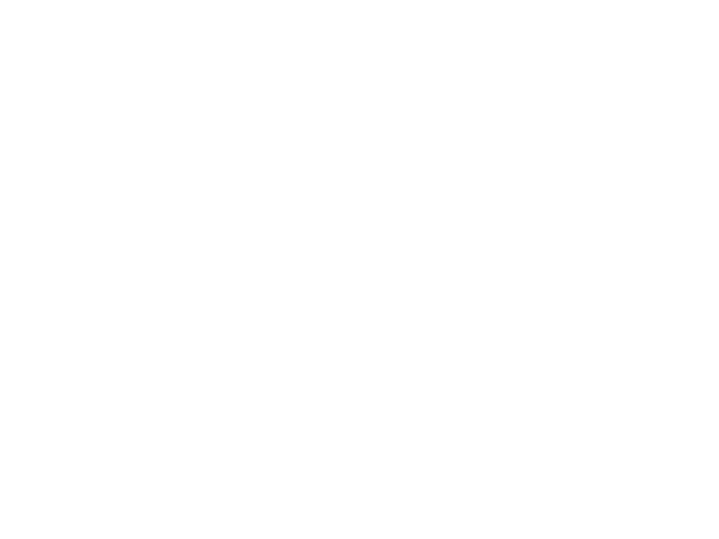 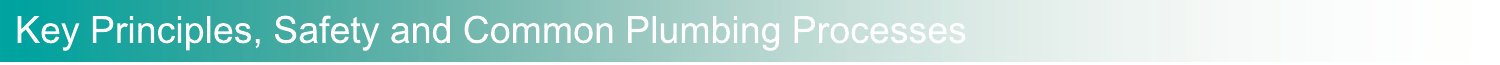 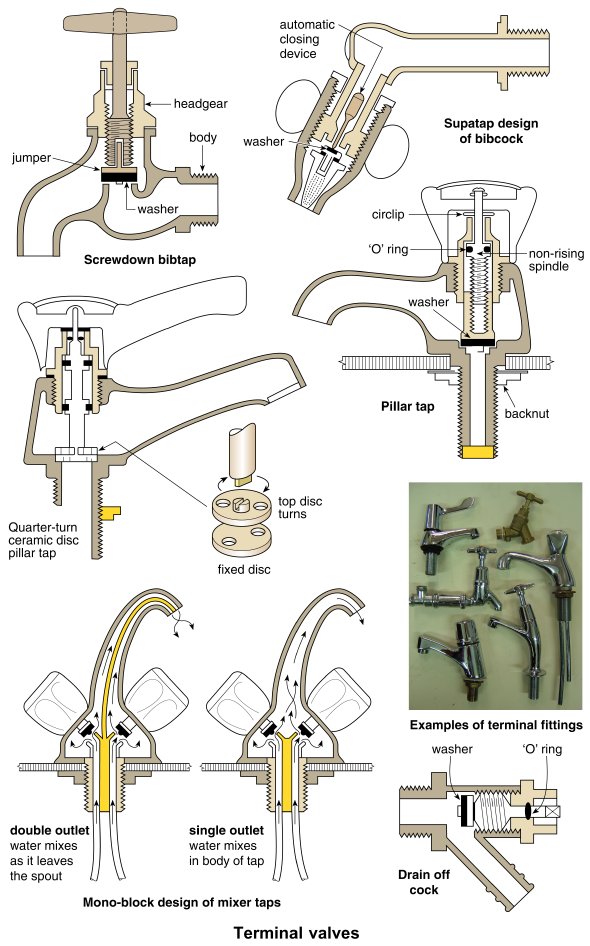 Form Plumbing, 4th  Edition. R. D. Treloar. Page 77
© 2012 Blackwell Publishing Ltd. Published 2012 by Blackwell Publishing Ltd.
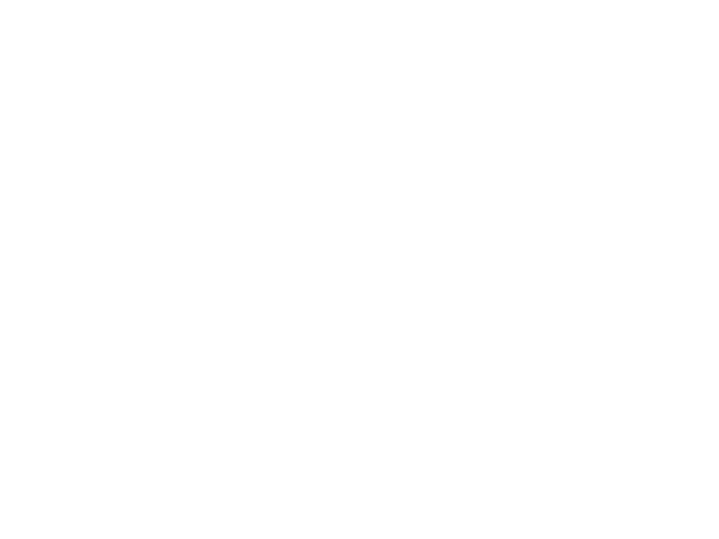 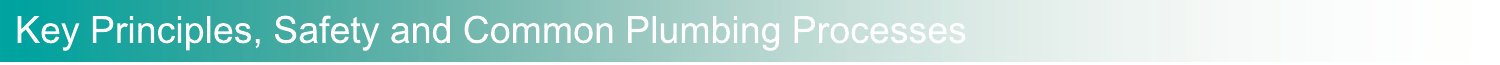 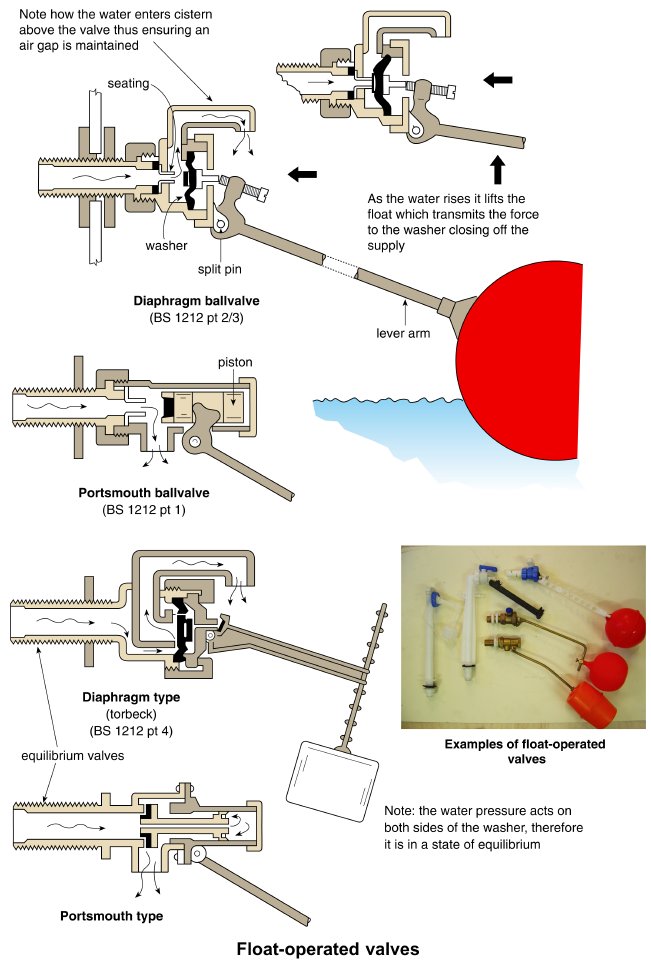 Form Plumbing, 4th  Edition. R. D. Treloar. Page 79
© 2012 Blackwell Publishing Ltd. Published 2012 by Blackwell Publishing Ltd.